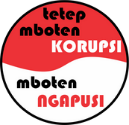 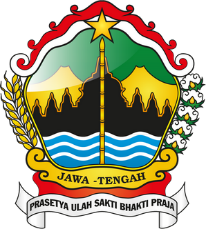 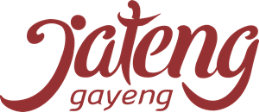 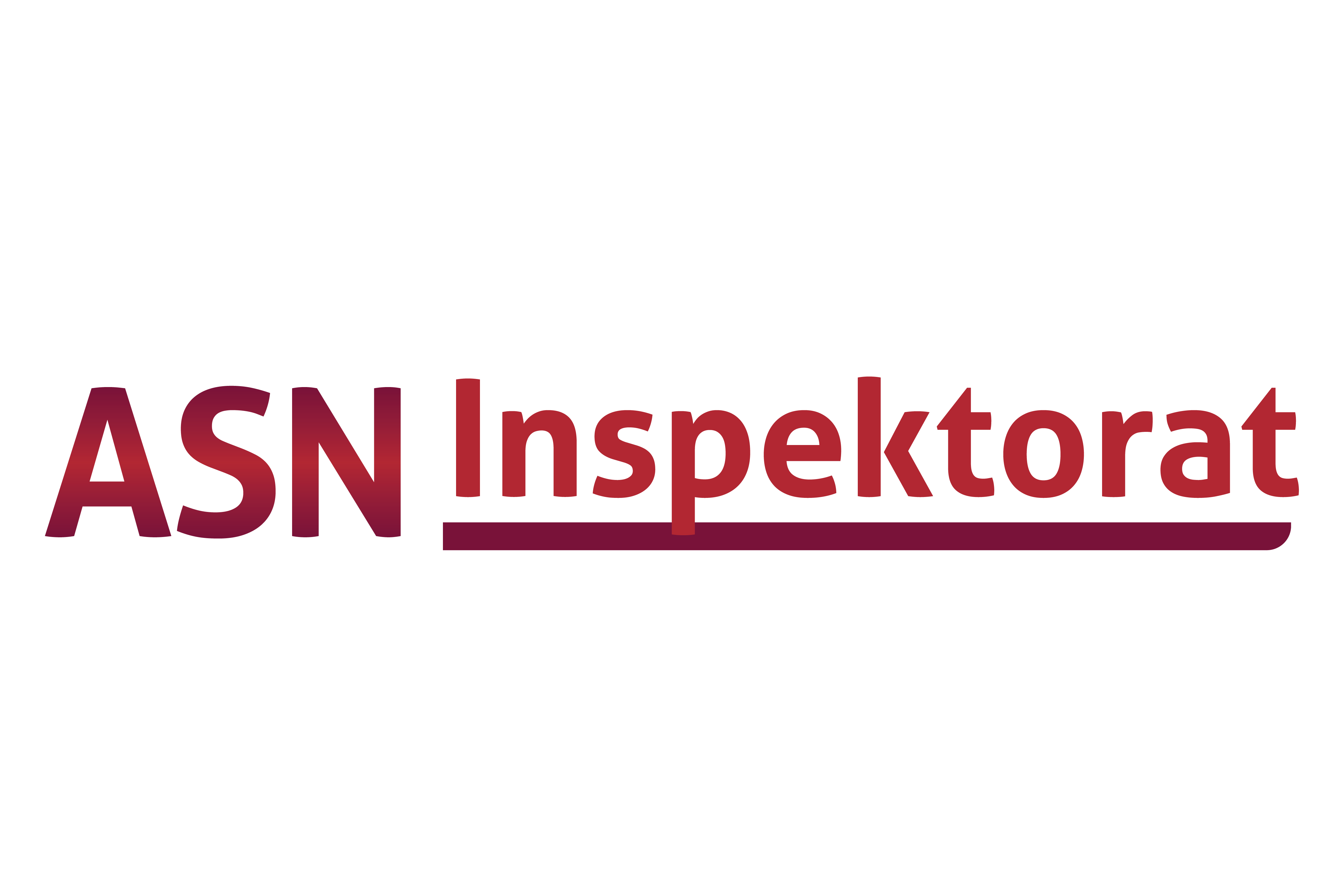 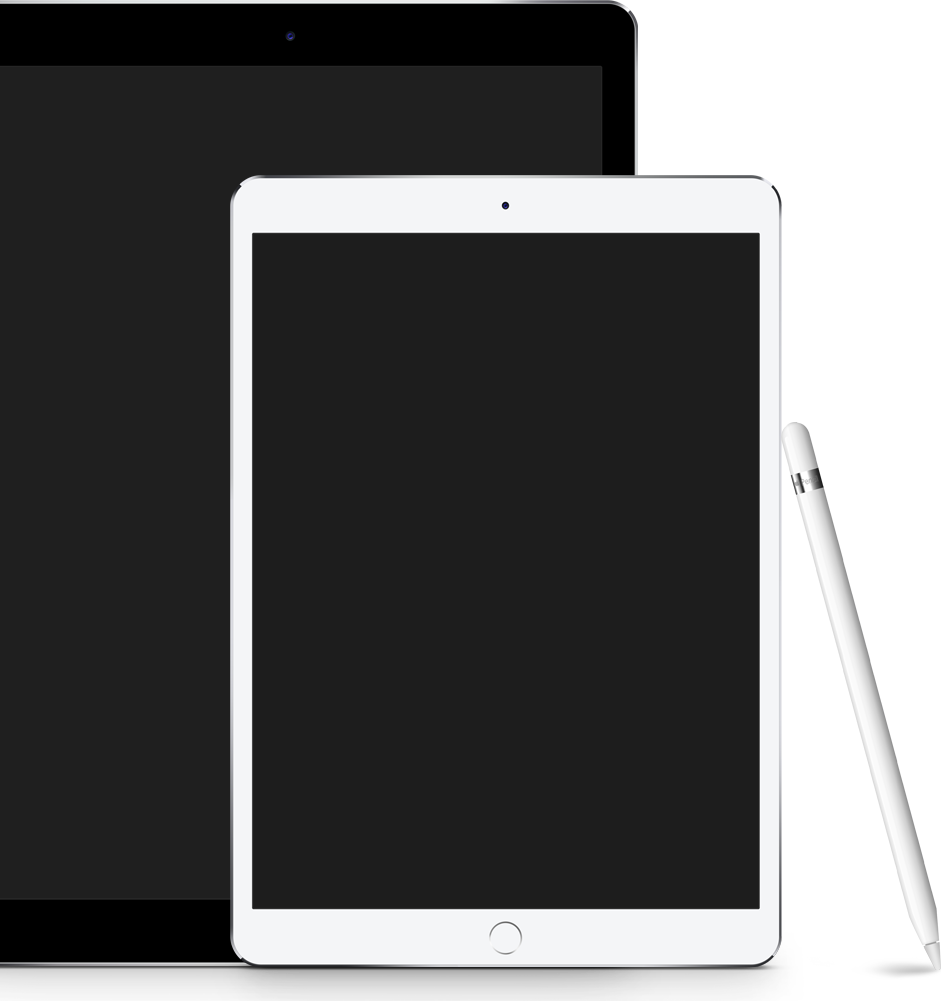 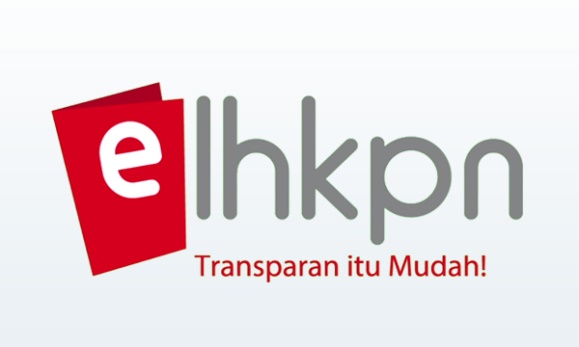 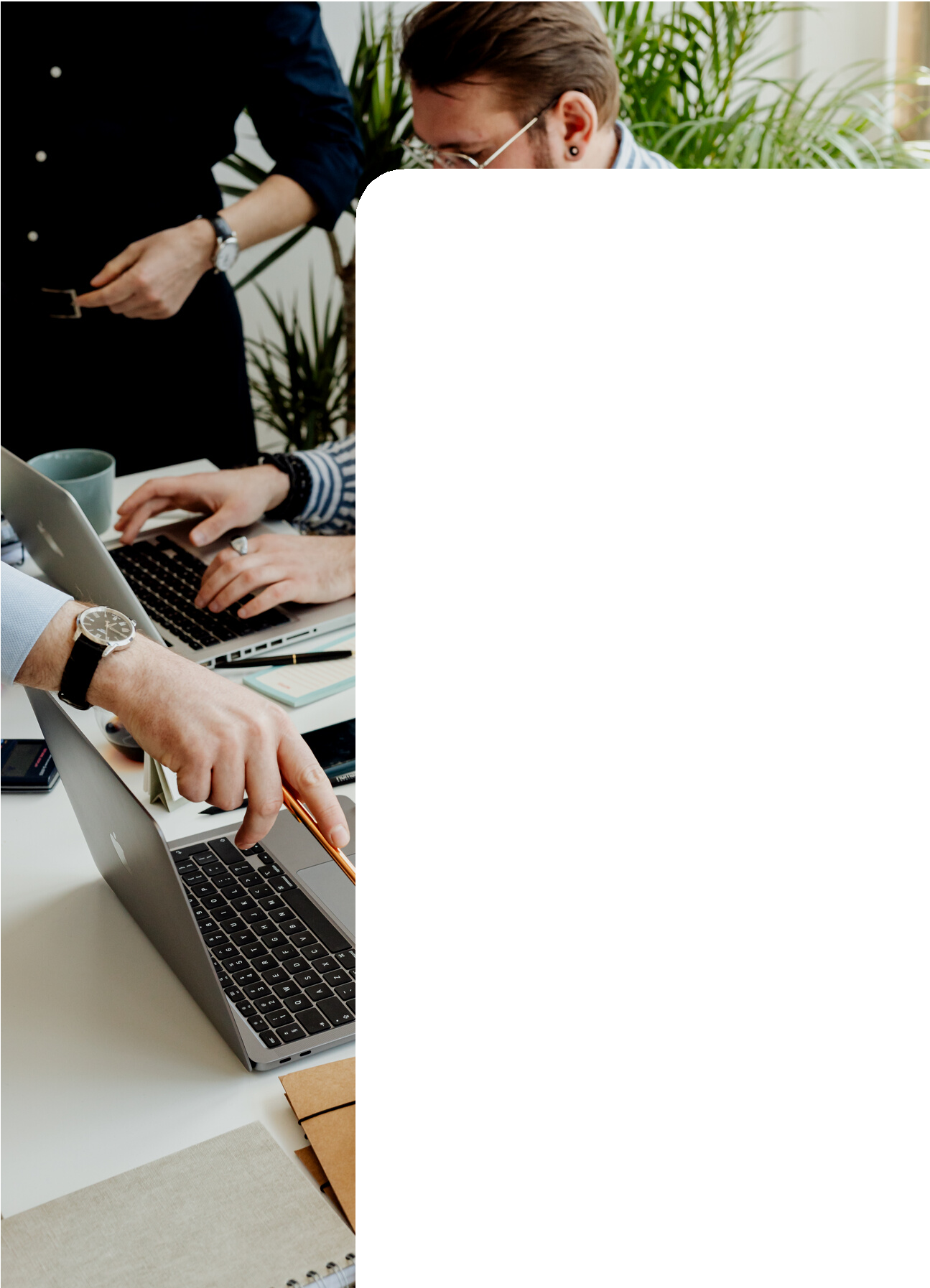 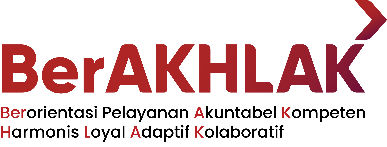 Sosialisasi 
di Lingkungan Pemerintah Kota Semarang
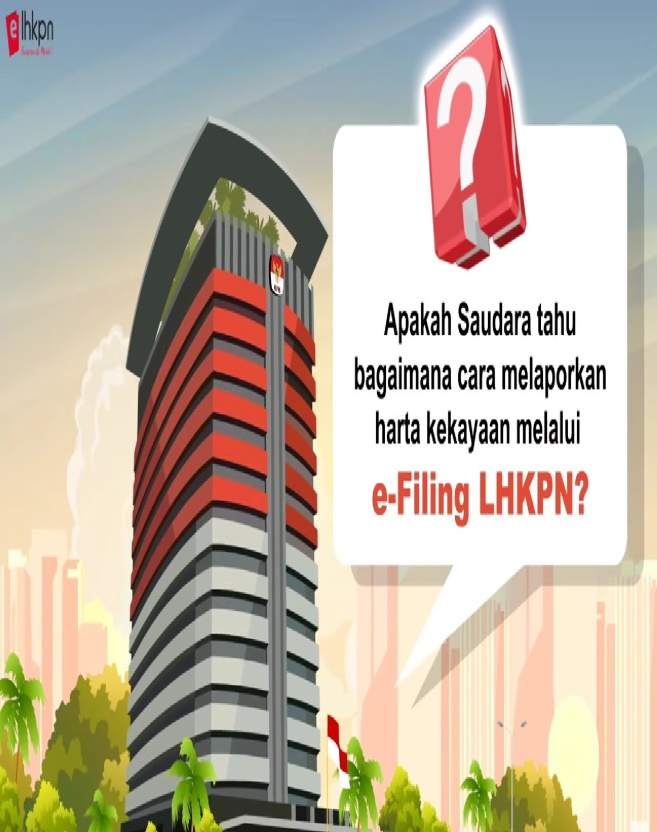 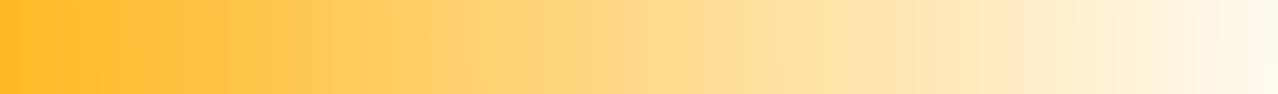 Disampaikan oleh Ari Susanto
Inspektorat Provinsi Jateng
Semarang, 14 November 2023
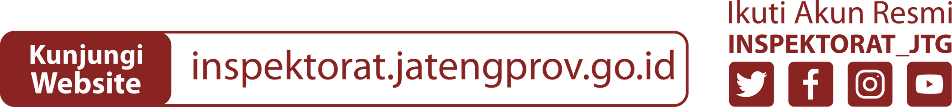 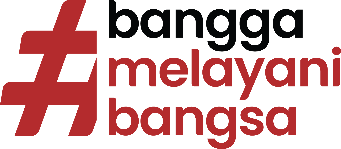 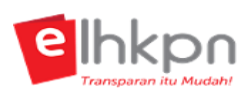 DASAR HUKUM LHKPN
UU No. 28 Tahun 1999 tentang Penyelenggara Negara yang Bersih dan Bebas dari KKN;
UU No. 19 Tahun 2019 tentang Perubahan atas UU No. 30 Tahun 2022 tentang Komisi Pemberantasan Tindak Pidana Korupsi;
Peraturan Pemerintah Republik Indonesia (PP) Nomor 94 Tahun 2021 tentang Disiplin Pegawai Negeri Sipil;
Peraturan KPK No. 2 Tahun 2020 tentang Perubahan atas Peraturan KPK No. 7 Tahun 2016 tentang Tata Cara Pendaftaran, Pengumuman dan Pemeriksaan Harta Kekayaan PN;
SE KPK Tahun 2018 tentang Panduan Pengelolaan LHKPN;
Regulasi LHKPN Internal Instansi (Peraturan Direksi, SE Menteri)
PENYELENGGARA NEGARA
UU 28 Tahun 1999 Pasal 2
Pejabat Negara 
pada Lembaga 
Tertinggi Negara
Pejabat Lain 
yang memiliki 
Fungsi Strategis
Hakim
Menteri
Pejabat Negara 
pada Lembaga 
Tinggi Negara
Pejabat Negara Lain yang Sesuai dengan Peraturan 
Per-UU-an
Gubernur
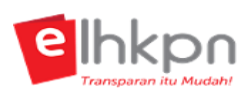 LHKPN
Daftar seluruh harta kekayaan Penyelenggara Negara termasuk harta yang dimiliki oleh Penyelenggara Negara, pasangan, dan anak yang masih dalam tanggungan.
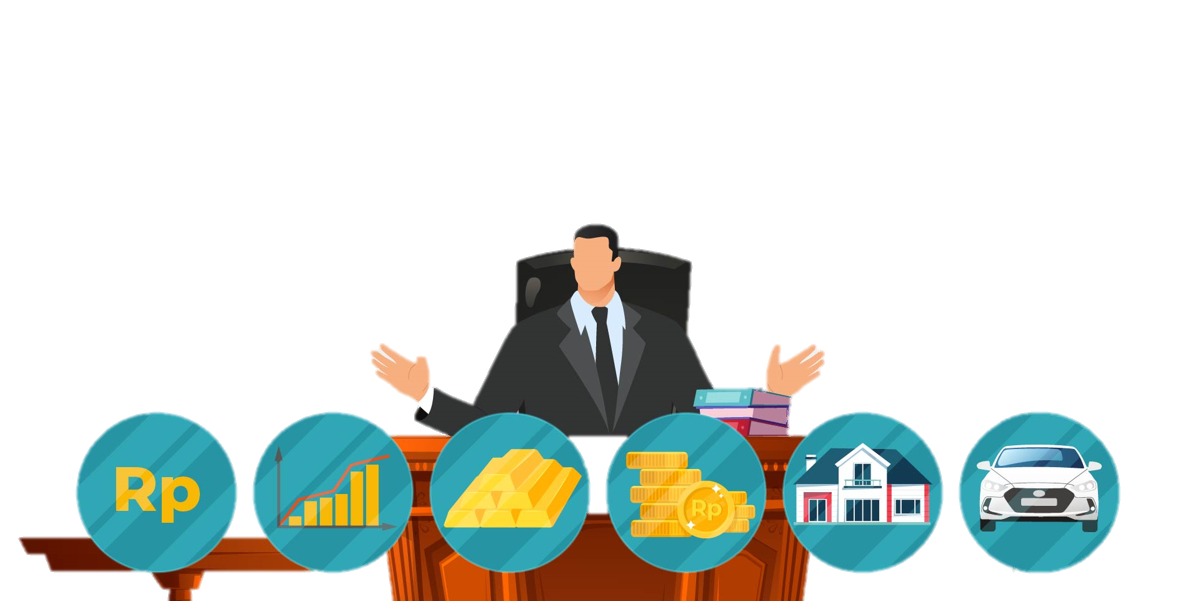 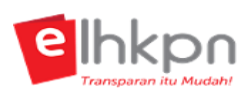 Daftar tersebut dituangkan dalam Formulir LHKPN secara elektronik melalui https://elhkpn.kpk.go.id/
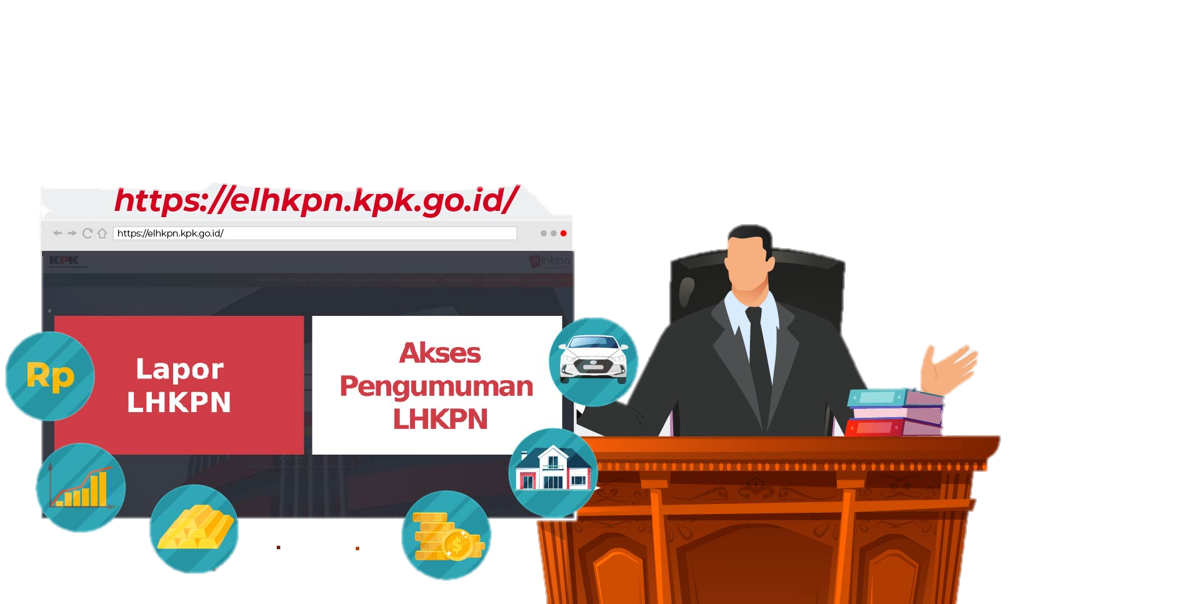 TUJUAN LAPORAN HARTA
Awal Menjabat
Kewajiban UU
Instrumen Transparansi dan Manajemen SDM
Mewujudkan Penyelenggara Negara yang Bersih
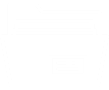 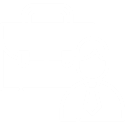 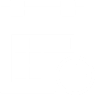 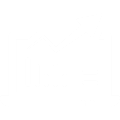 Akhir Menjabat
Selama Menjabat
Instrumen Akuntabilitas
Instrumen Pengawasan
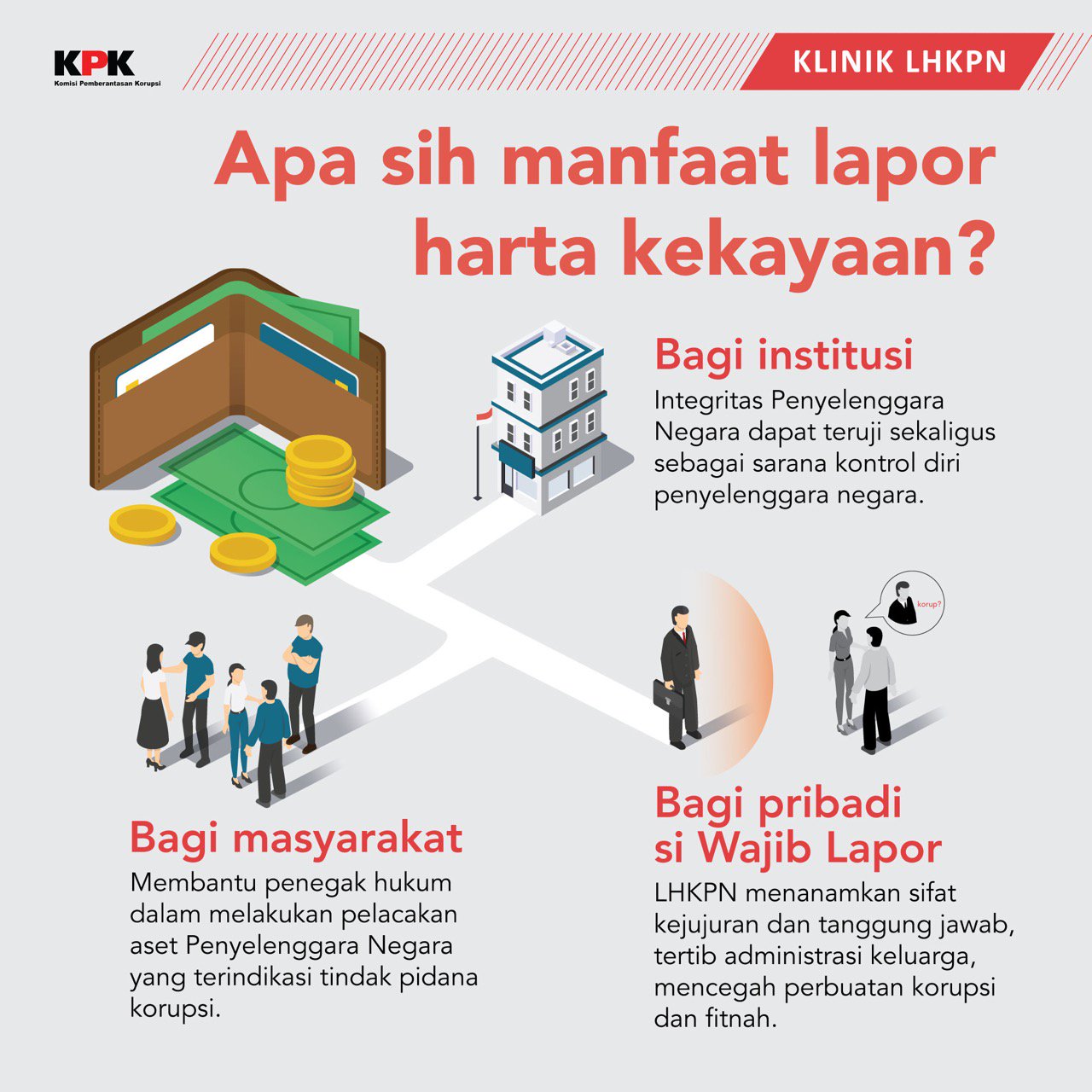 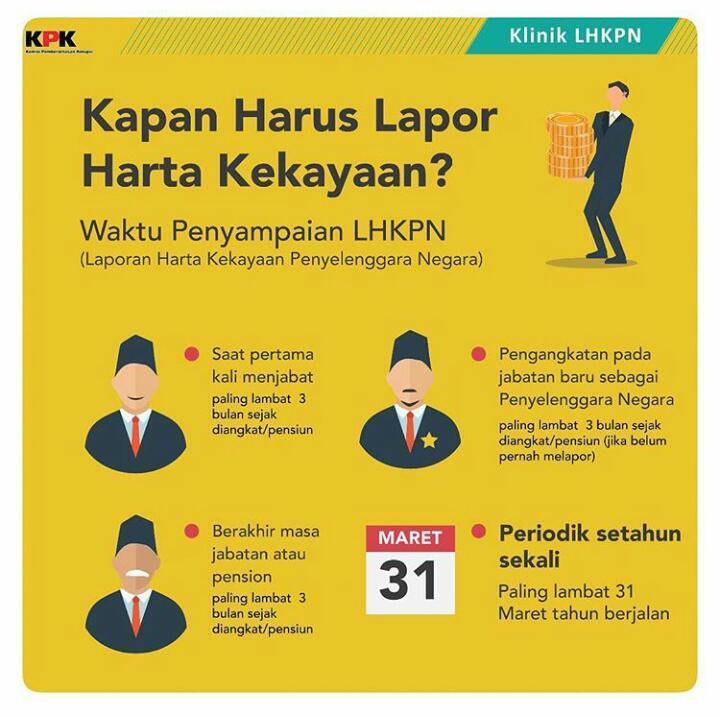 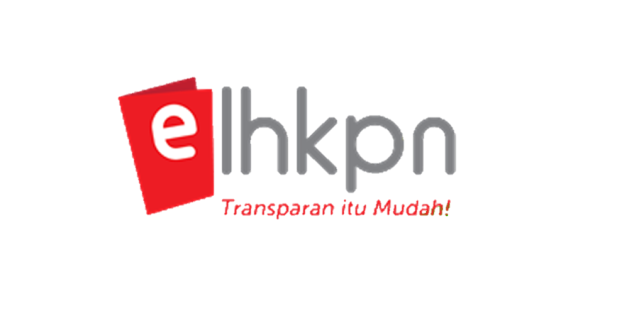 ALUR LHKPNPERATURAN KPK NO. 02 TAHUN 2020
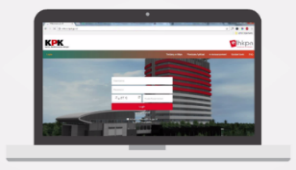 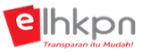 Max. 60 hari kerja
PN diberikan 
“TANDA TERIMA”
LENGKAP
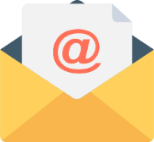 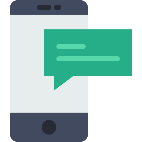 Token
Belum lengkap /
perlu perbaikan
Pemberitahuan 
masuk ke email PN/WL
Max.
2 bulan
Verifikasi 
Penerimaan 
oleh KPK
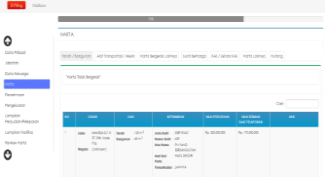 Submit/kirim hasil pengisian e-Filing
30 Hari Kalender
Pengisian Modul
e-Filing oleh PN/WL
Perbaikan 
e-Filing/ pengiriman kelengkapan oleh PN/WL
e-Filing tidak dilengkapi /
tidak diperbaiki oleh PN/WL
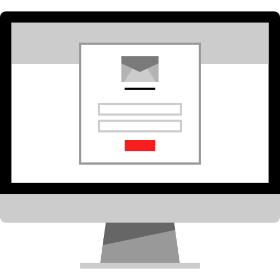 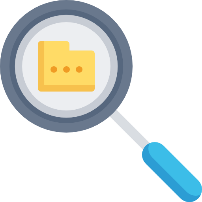 Log in dengan Username dan Password yang telah diterima
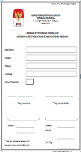 DIKEMBALIKAN KE DRAFT
BELUM LAPOR / TIDAK PATUH
DIUMUMKAN
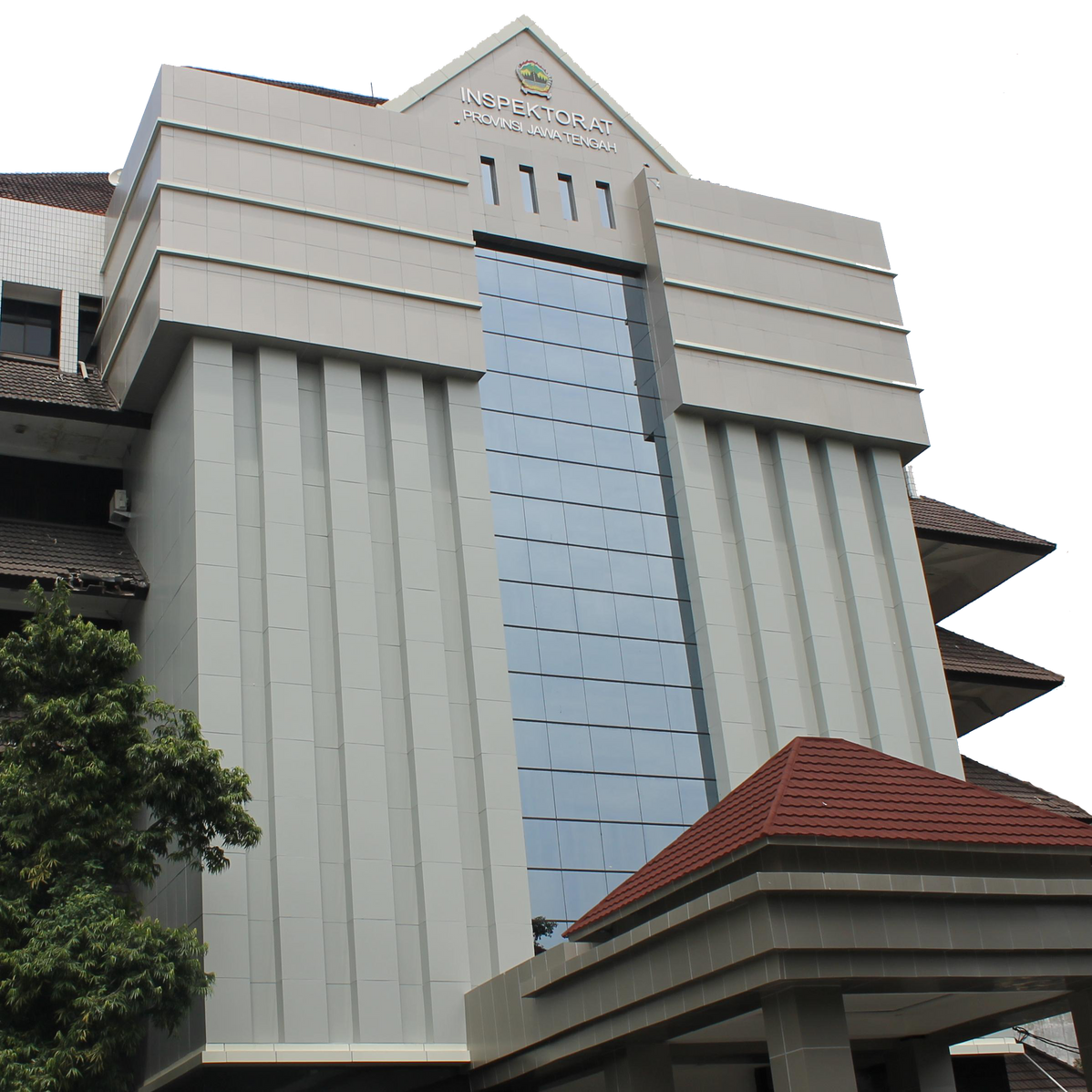 TERIMA KASIH
INSPEKTORAT PROVINSI JAWA TENGAH
Jalan Pemuda 127-133, Sekayu, Semarang Tengah, Kota Semarang 50132
Kunjungi kami:
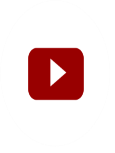 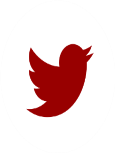 Inspektorat_jtg
Inspektorat Prov. Jateng
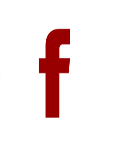 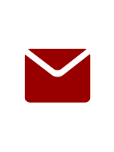 inspektorat@jatengprov.go.id
Inspektorat_jtg
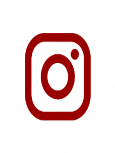 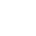 www.inspektorat.jatengprov.go.id
Inspektorat_jtg
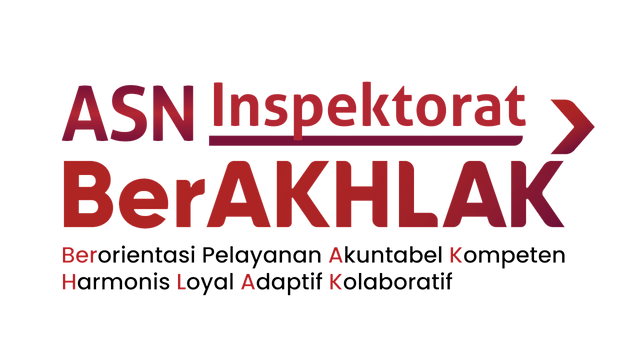 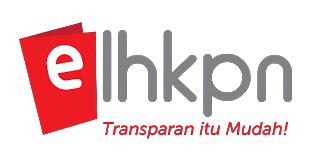 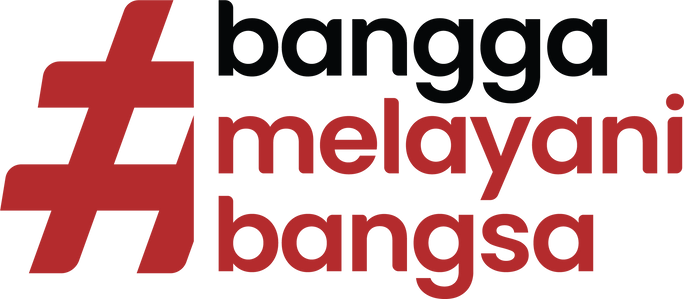 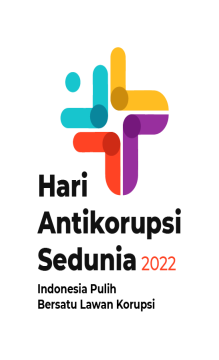 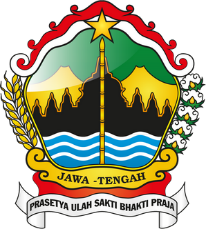 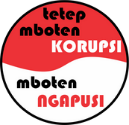 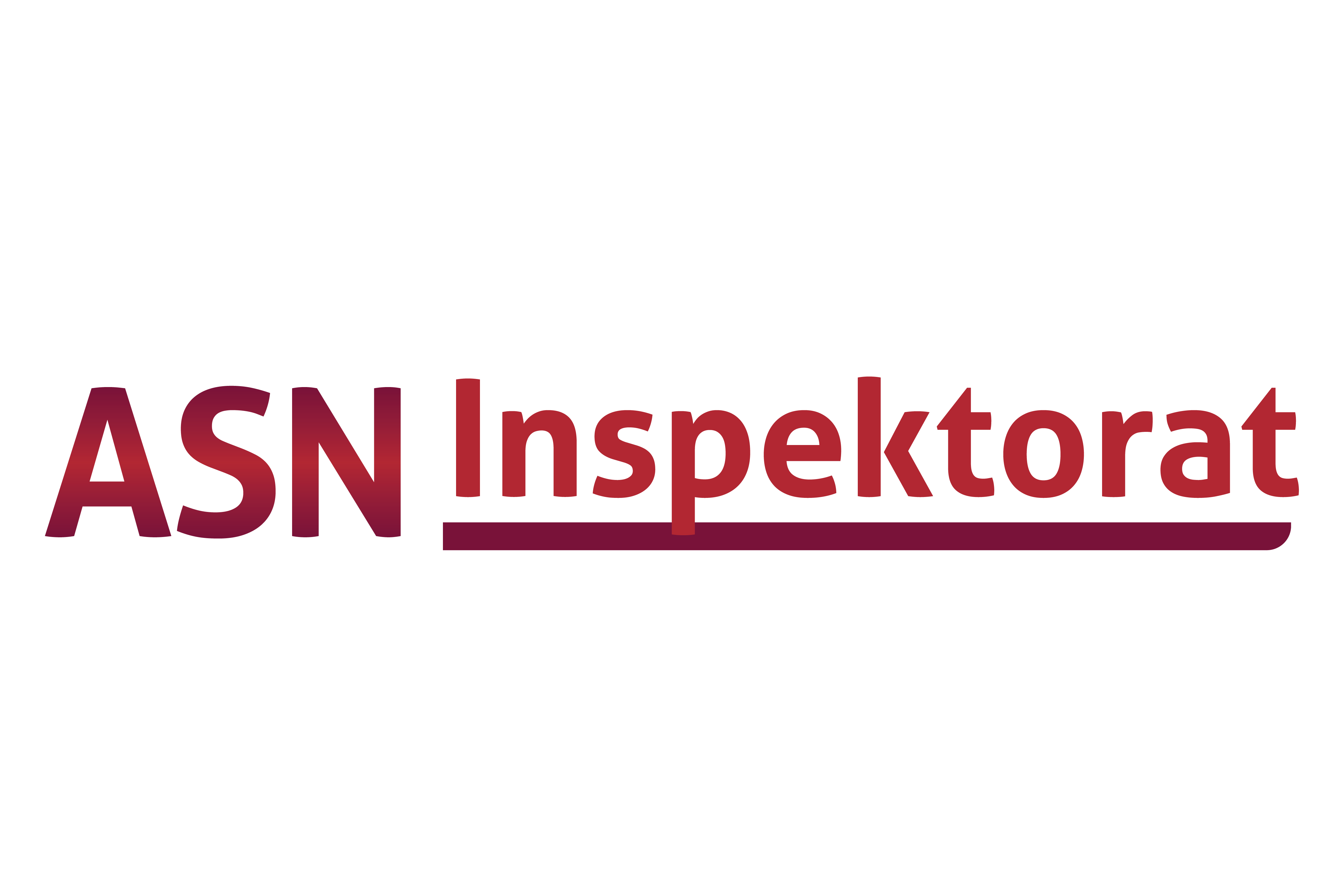 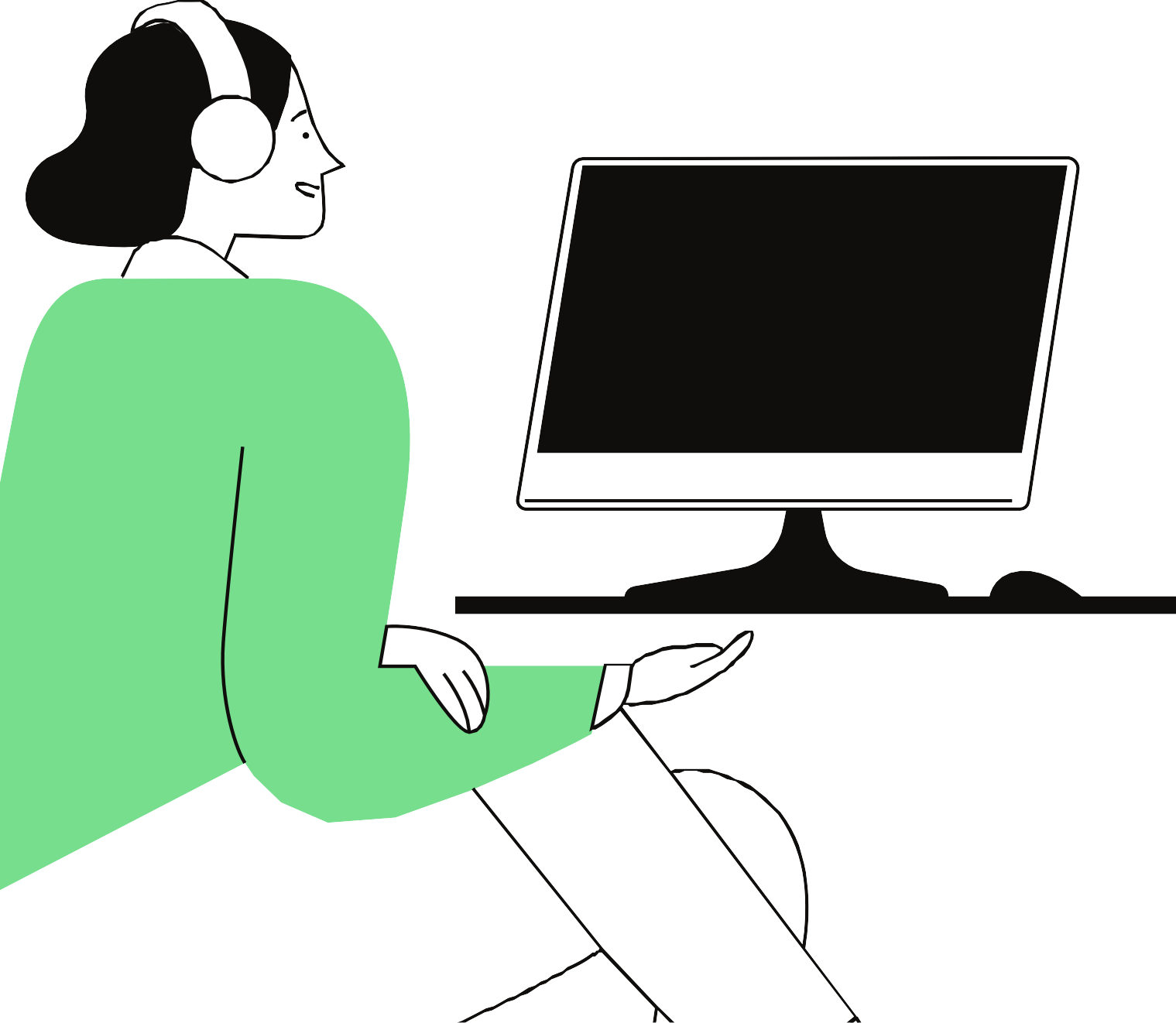 SOSIALISASI TATA CARA PENGISIAN e-LHKPN
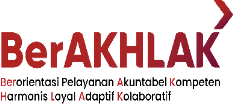 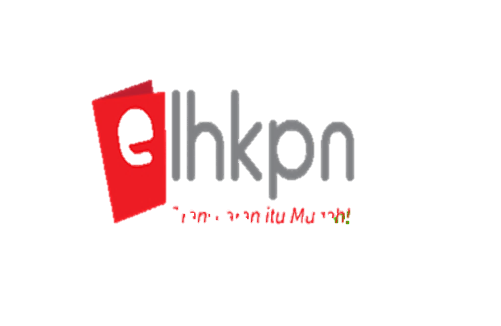 Oleh: Retno Dwi Kanesari / Auditor Ahli Pertama
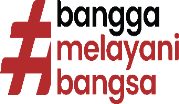 Semarang, 14 November 2023
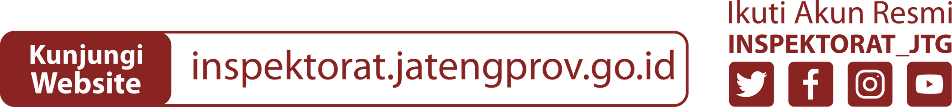 TIPS
PENGISIAN
e-FILING LHKPN
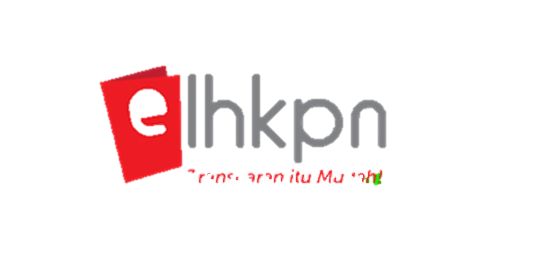 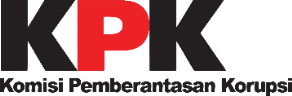 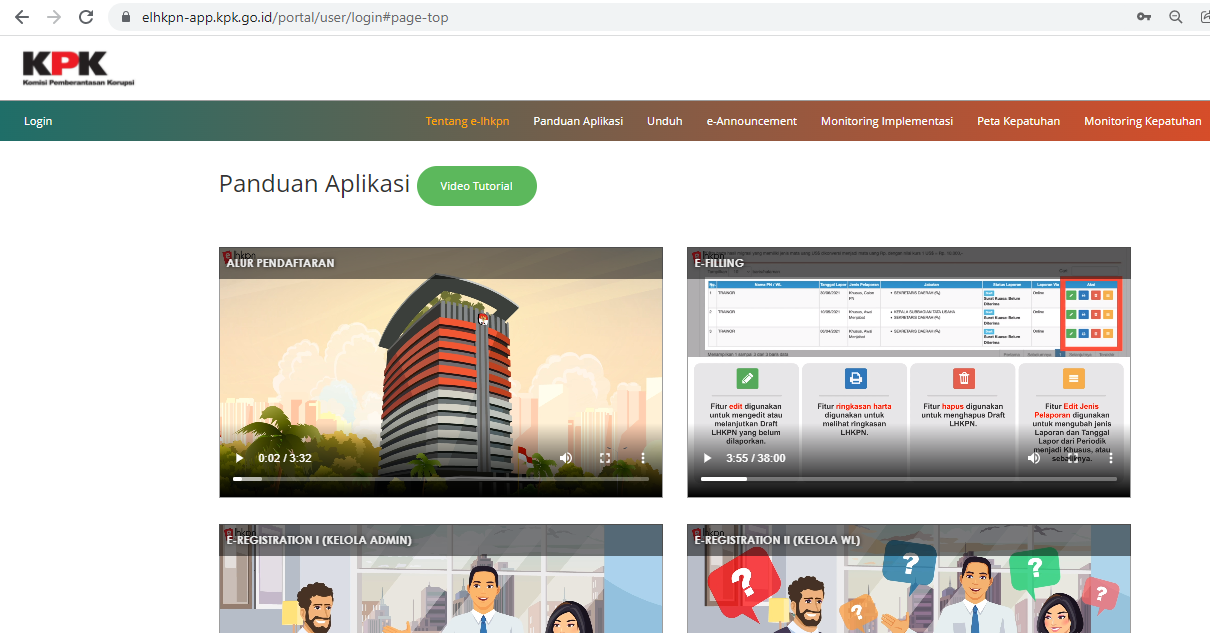 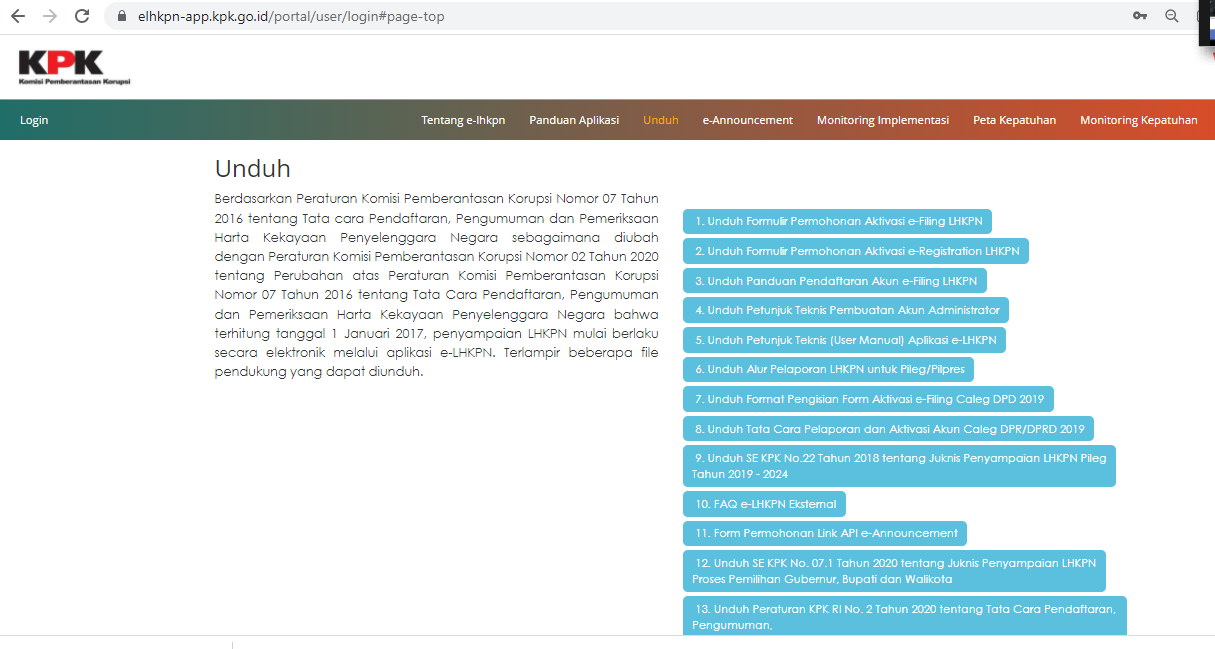 TAHAPAN PENGISIAN LHKPN
Kirimkan Lampiran Surat Kuasa (Lengkap) – Hanya satu kali selama tidak ada perubahan
Login ke Web LHKPN yakni elhkpn.kpk.go.id
Isi LHKPN Baru dan Update Harta
Submit LHKPN sampai dengan Kode Token
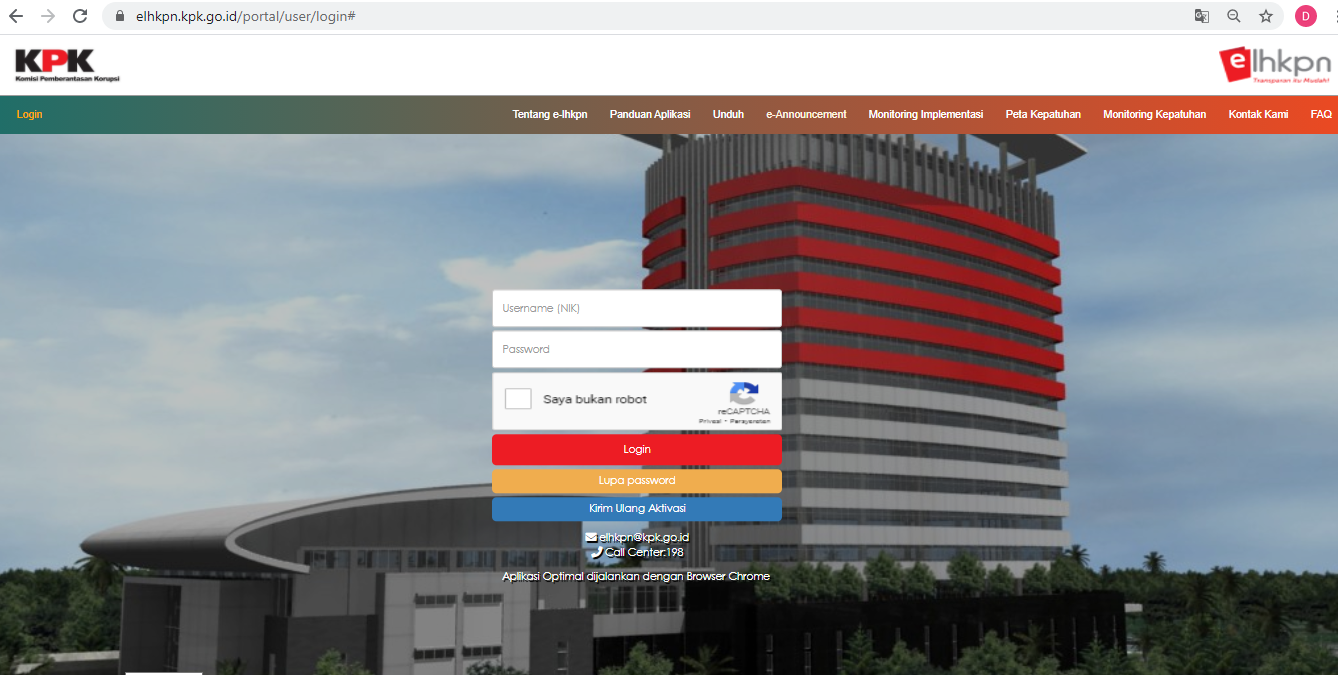 ELHKPN.KPK.GO.ID
Username yang didapatkan dari e-mail dan telah di aktivasi.
Untuk Lupa Password
Password yang didapatkan dari e-mail
Captcha di-klik
Digunakan jika Belum mendapat email aktivasi
1
JENIS LAPORAN
PERIODIK
KHUSUS
Pertama kali menjabat
Berakhir masa jabatan
Pengangkatan kembali 
       sebagai PN setelah berakhir
       masa jabatan
Selama Menjabat 
1 tahun sekali
PERIODIK
SEBELUM 31 MARET
3 BULAN
SEJAK DIANGKAT/
SEJAK PENSIUN
2
WAKTU LAPOR
2
KHUSUS
3
2
SIAPKAN
SELURUH
DOKUMEN
HARTA
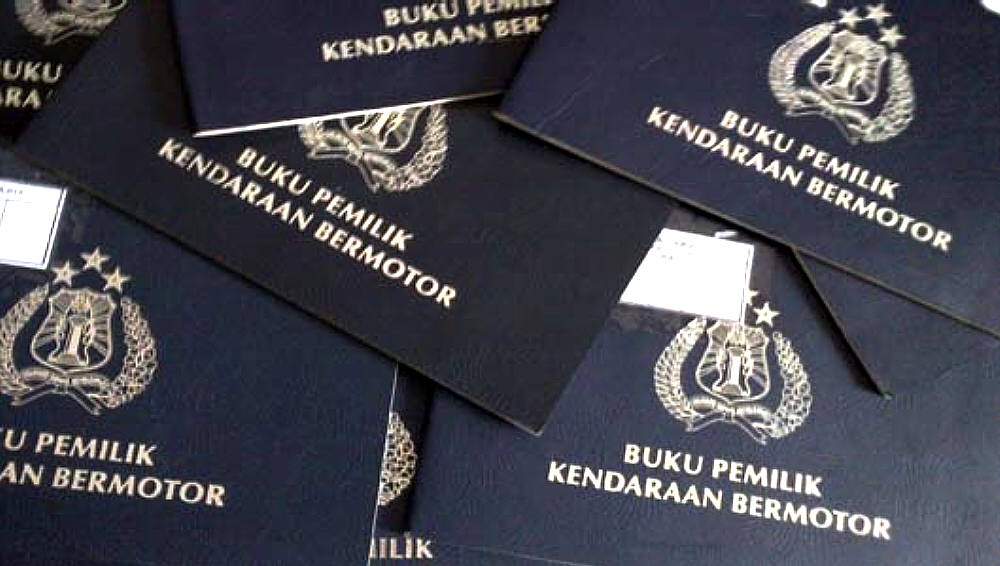 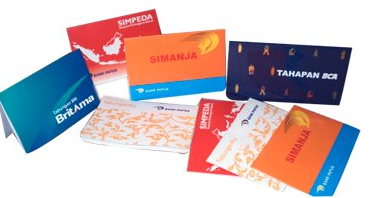 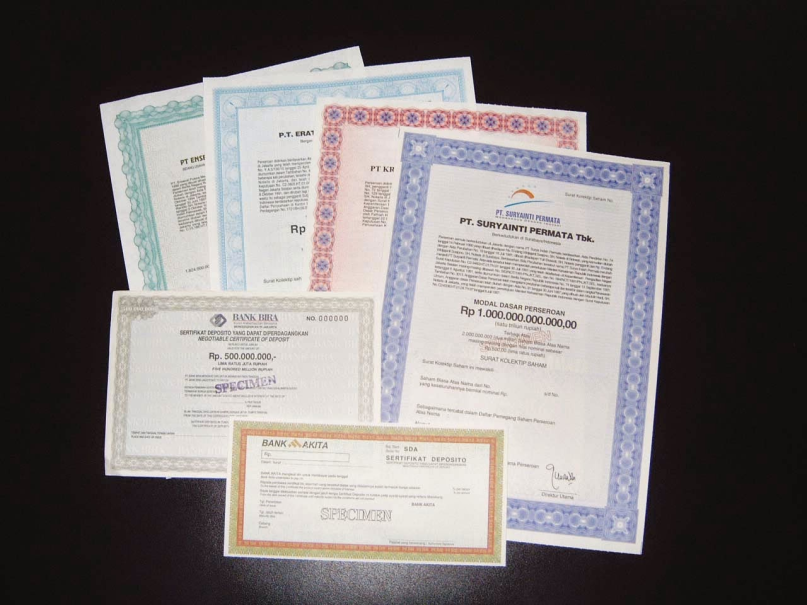 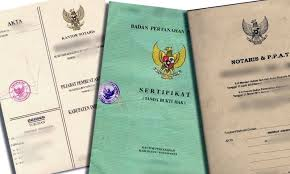 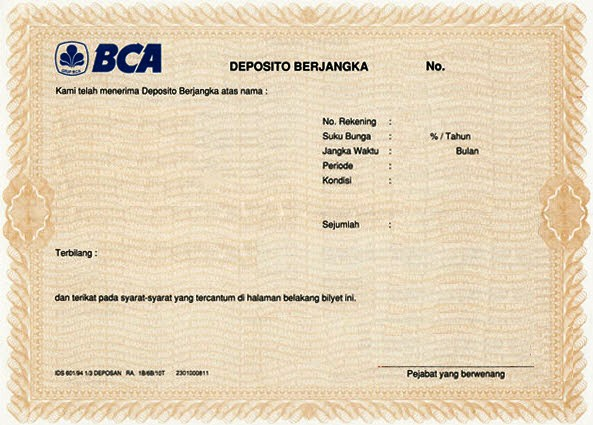 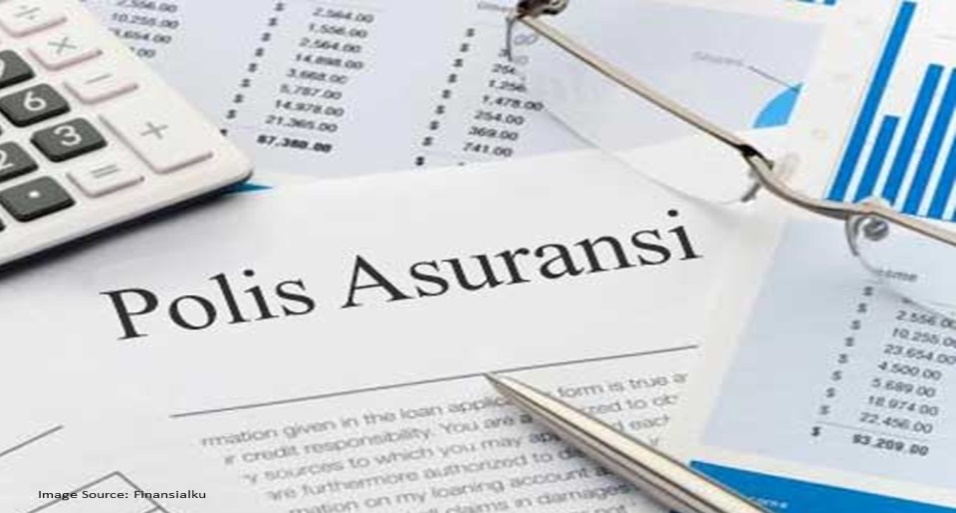 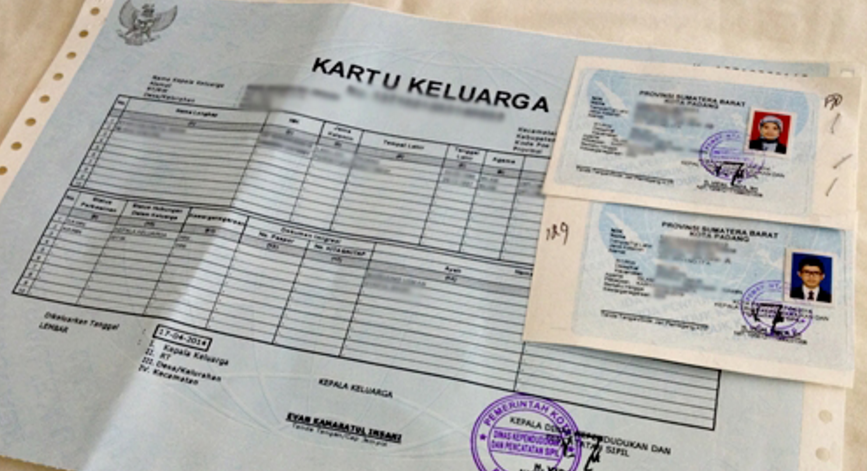 4
2
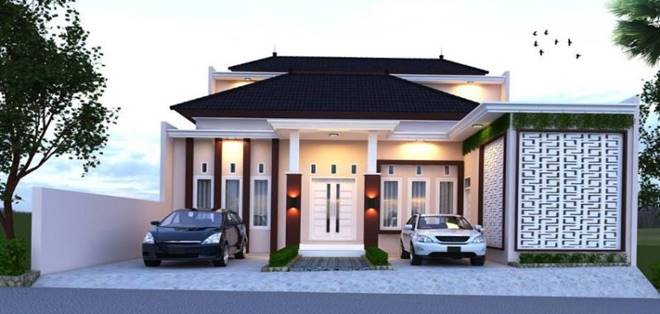 KEPEMILIKAN
HARTA
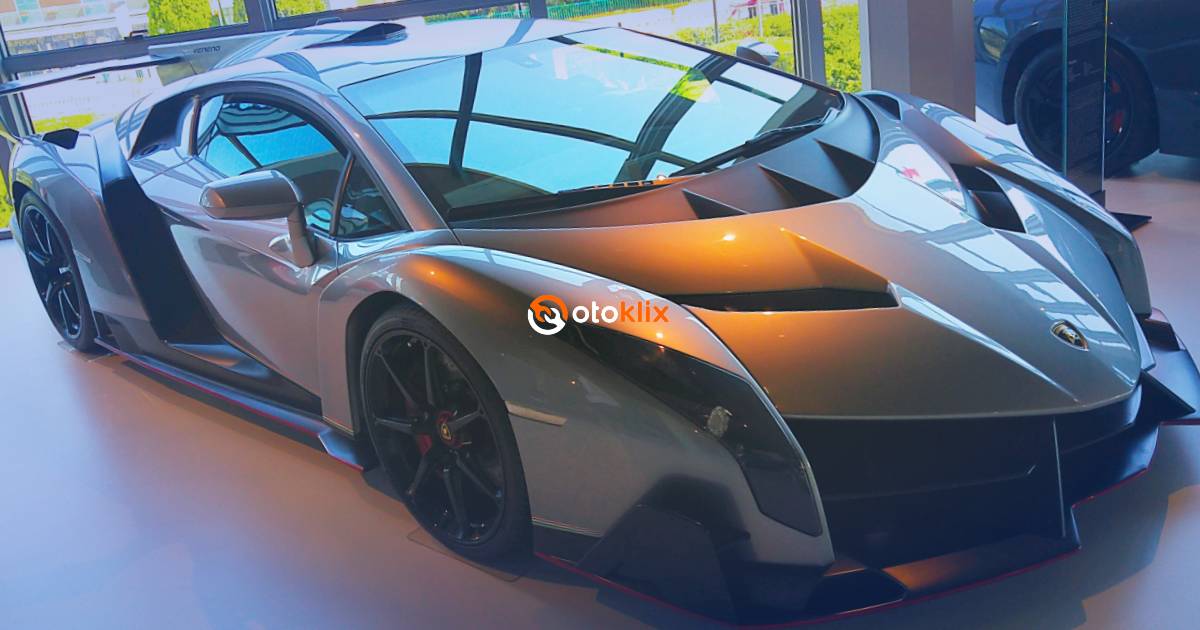 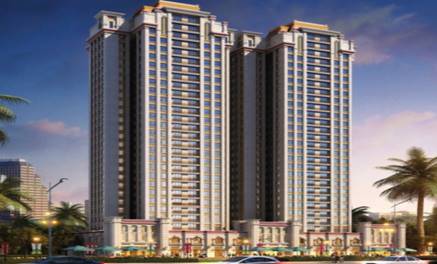 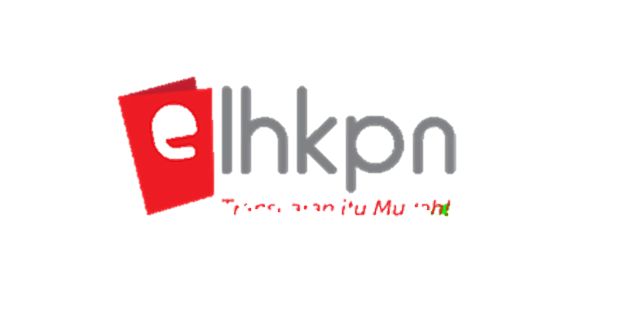 KUNCI UTAMA HARTA YANG DILAPORKAN
HARTA YANG BISA DIKLAIM SEBAGAI MILIK PENYELENGGARA NEGARA, PASANGAN DAN ANAK DALAM TANGGUNGAN (DAPAT DIPERJUAL BELIKAN SEWAKTU - WAKTU) ATAS NAMA SIAPAPUN
ATAS NAMA SIAPAPUN
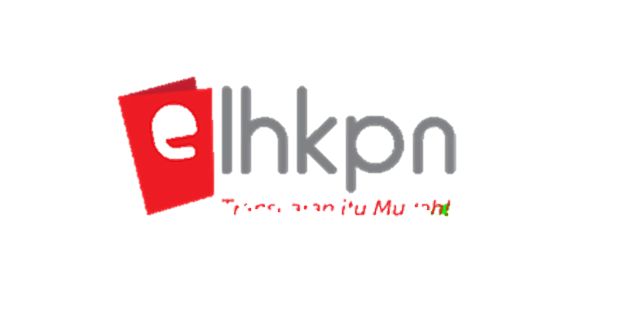 5
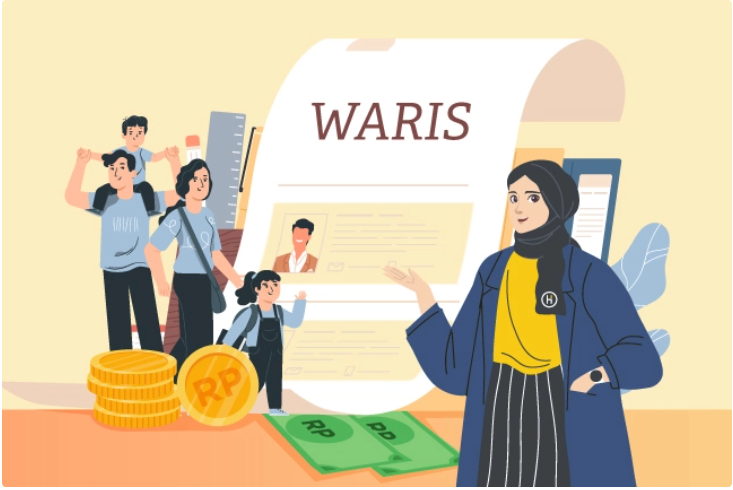 2
ASAL 
USUL 
HARTA
Bagaimana asal usul harta diperoleh?
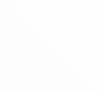 Asal Usul Harta
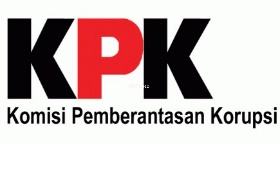 6
KATEGORI HARTA
Tanah & Bangunan
Surat Berharga
Alat Transport & Mesin
Kas & 
Setara Kas
Rp
Harta Lainnya
Harta Bergerak Lainnya
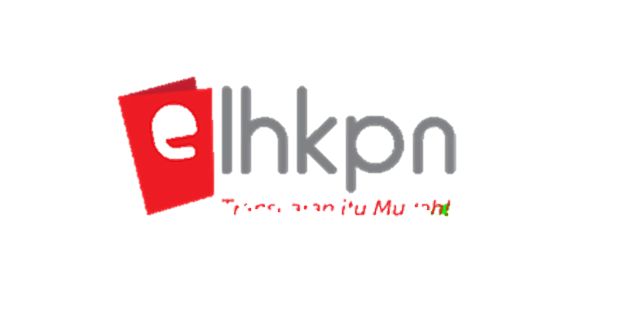 Hutang
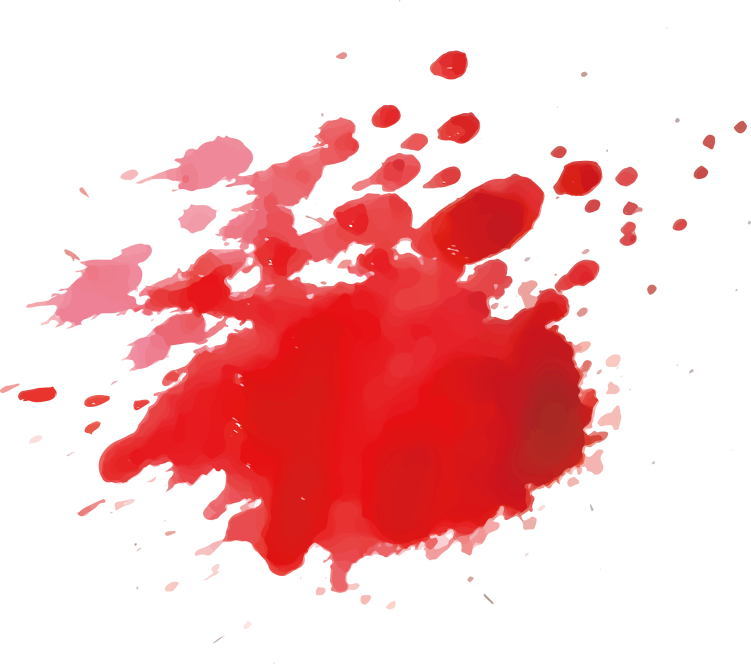 HARTA KEKAYAAN
2
Piutang
Kerja sama usaha yg tidak berbadan hukum
Hak kekayaan intelektual
Dana pensiun/ tabungan hari tua
Unitlink
Sewa jangka Panjang dibayar di muka
Hak pengelolaan/ pengusahaan yg dimiliki perorangan
Lainnya
Mobil
Motor
Kapal Laut/Perahu
Pesawat terbang
Lainnya
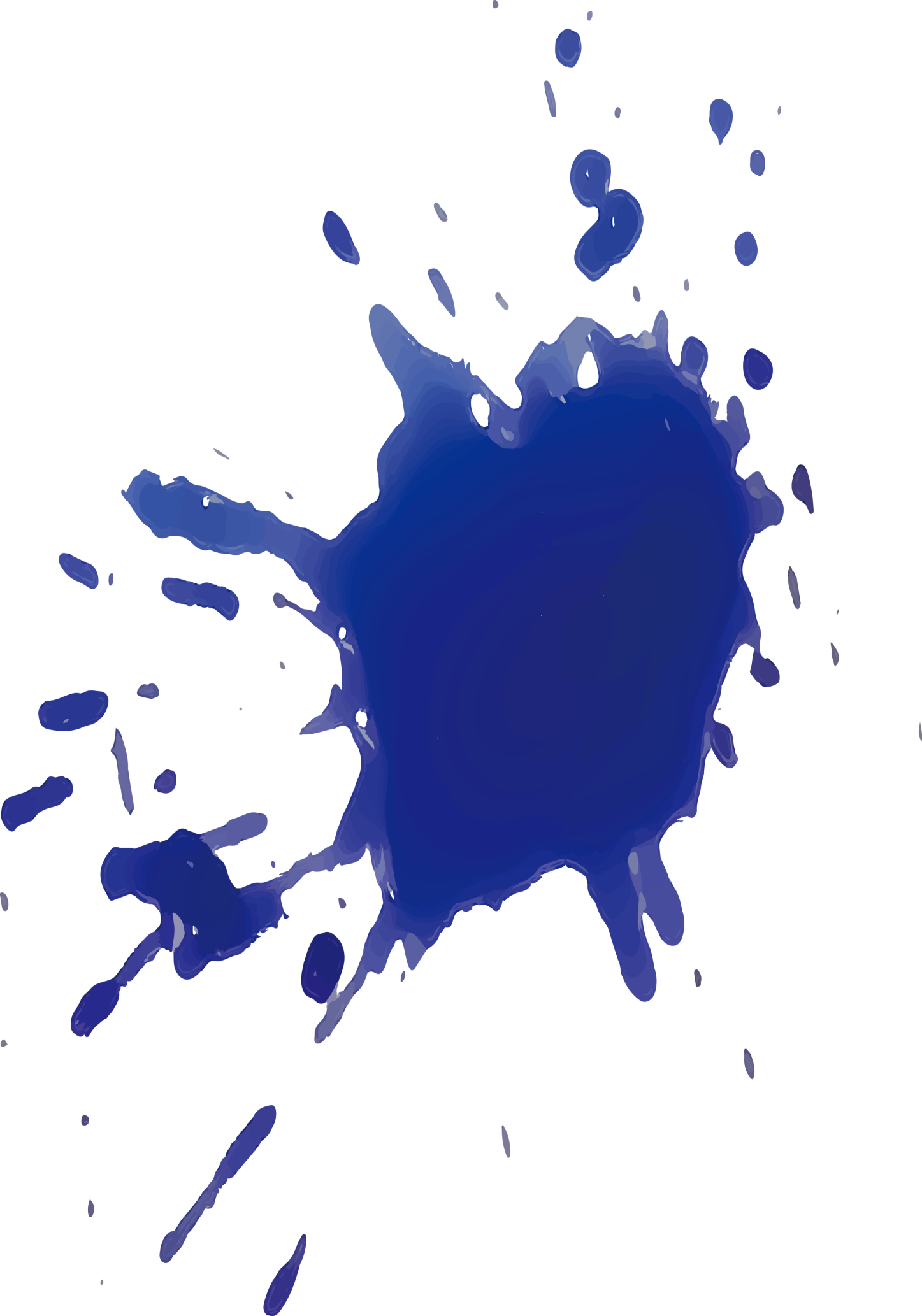 Perabot Rumah Tangga
Barang Elektronik
Perhiasan & Logam/ Batu Mulia
Barang Seni/Antik
Persediaan
Harta Bergerak Lainnya
Saham
Reksadana
Obligasi
Surat Utang Negara
Sukuk, dll
Uang Tunai
Deposito
Giro
Tabungan
Lainnya
+ UTANG
8
2
NILAI PEROLEHAN
NILAI
HARTA
NILAI SAAT PELAPORAN
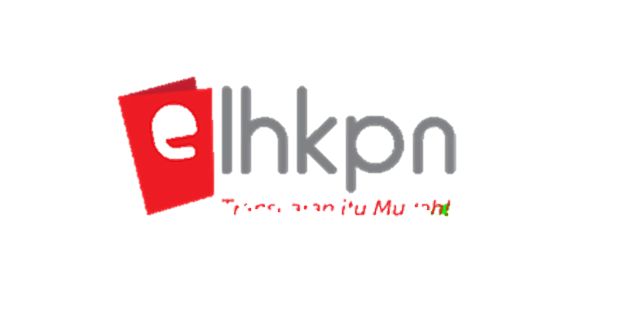 PERIODIK
PER 31 DESEMBER
TAHUN SEBELUMNYA
PER TANGGAL
PELAPORAN
NILAI SAAT PELAPORAN
2
KHUSUS
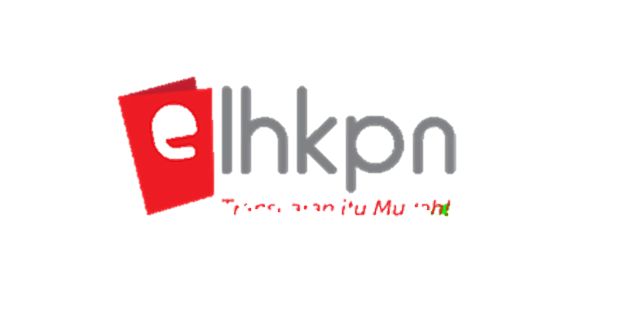 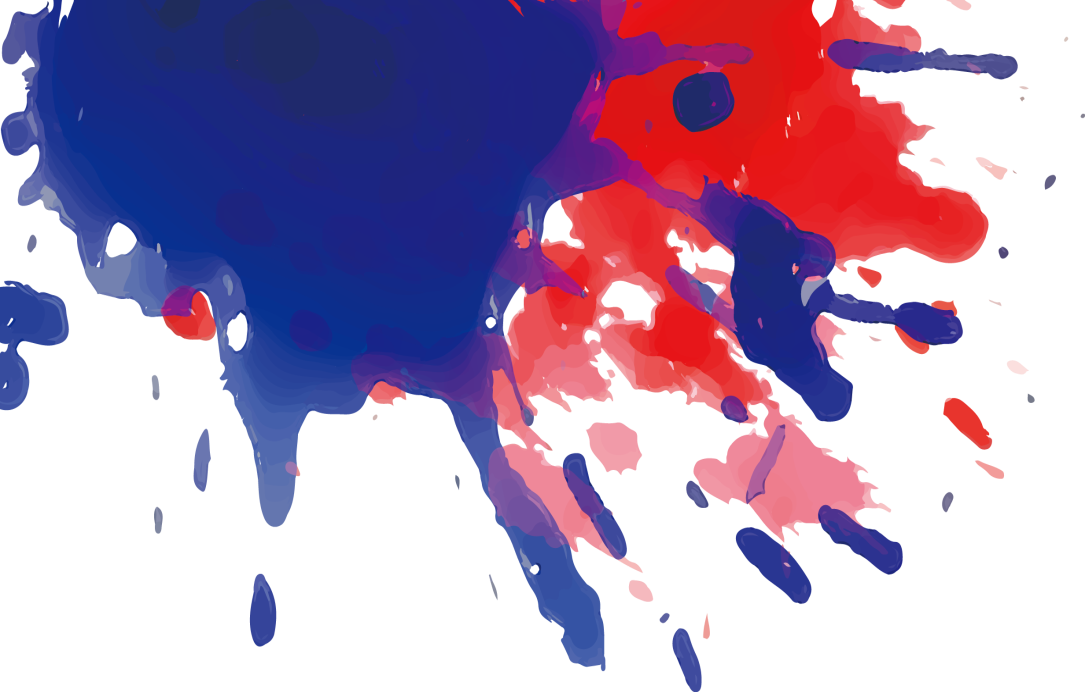 998
2
PENERIMAAN & PENGELUARAN 
TOTAL 1 TAHUN
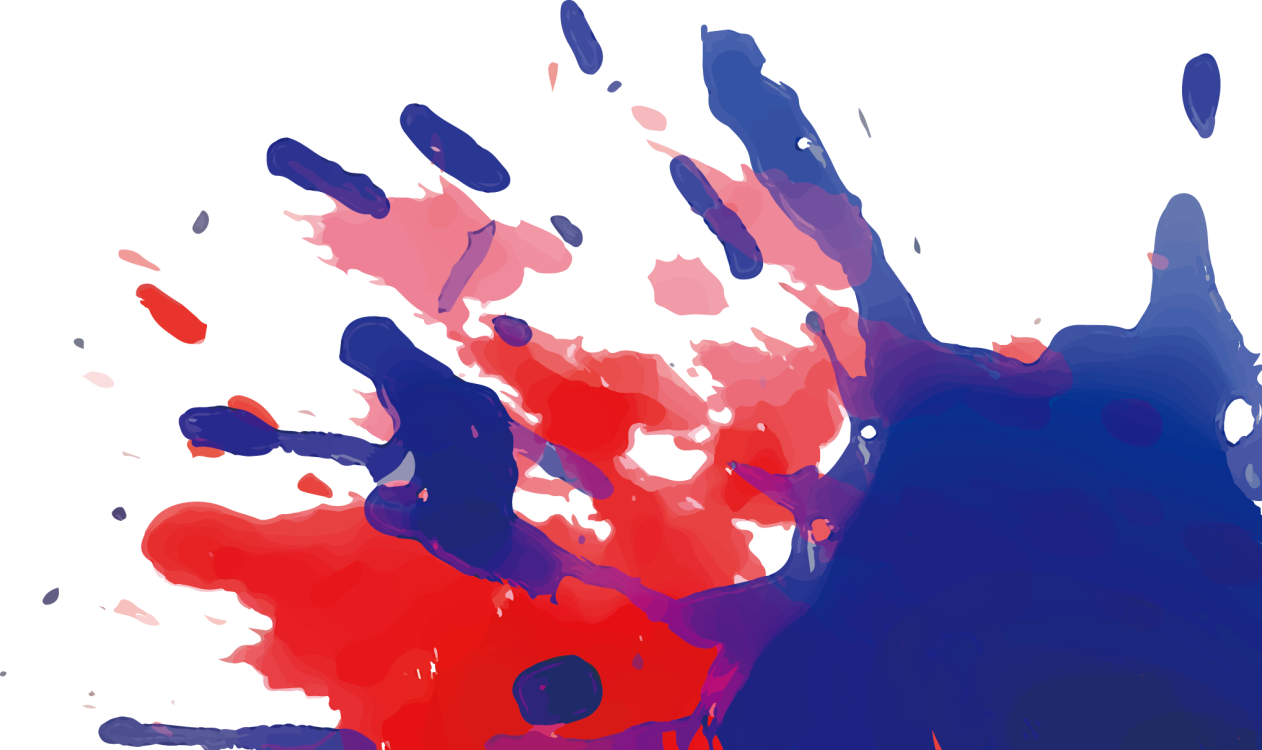 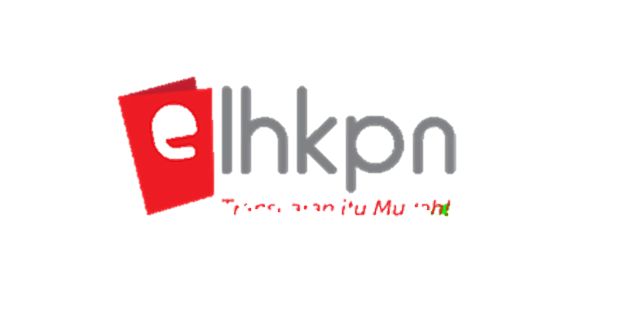 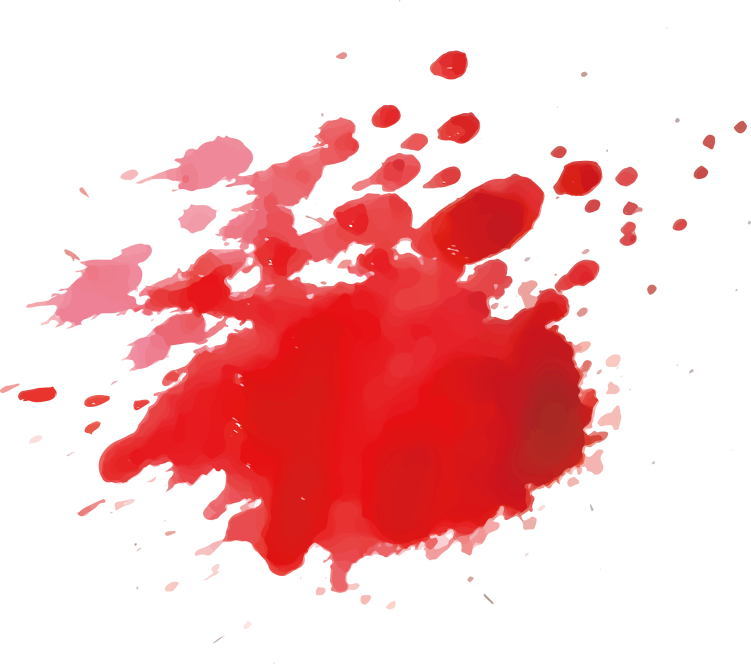 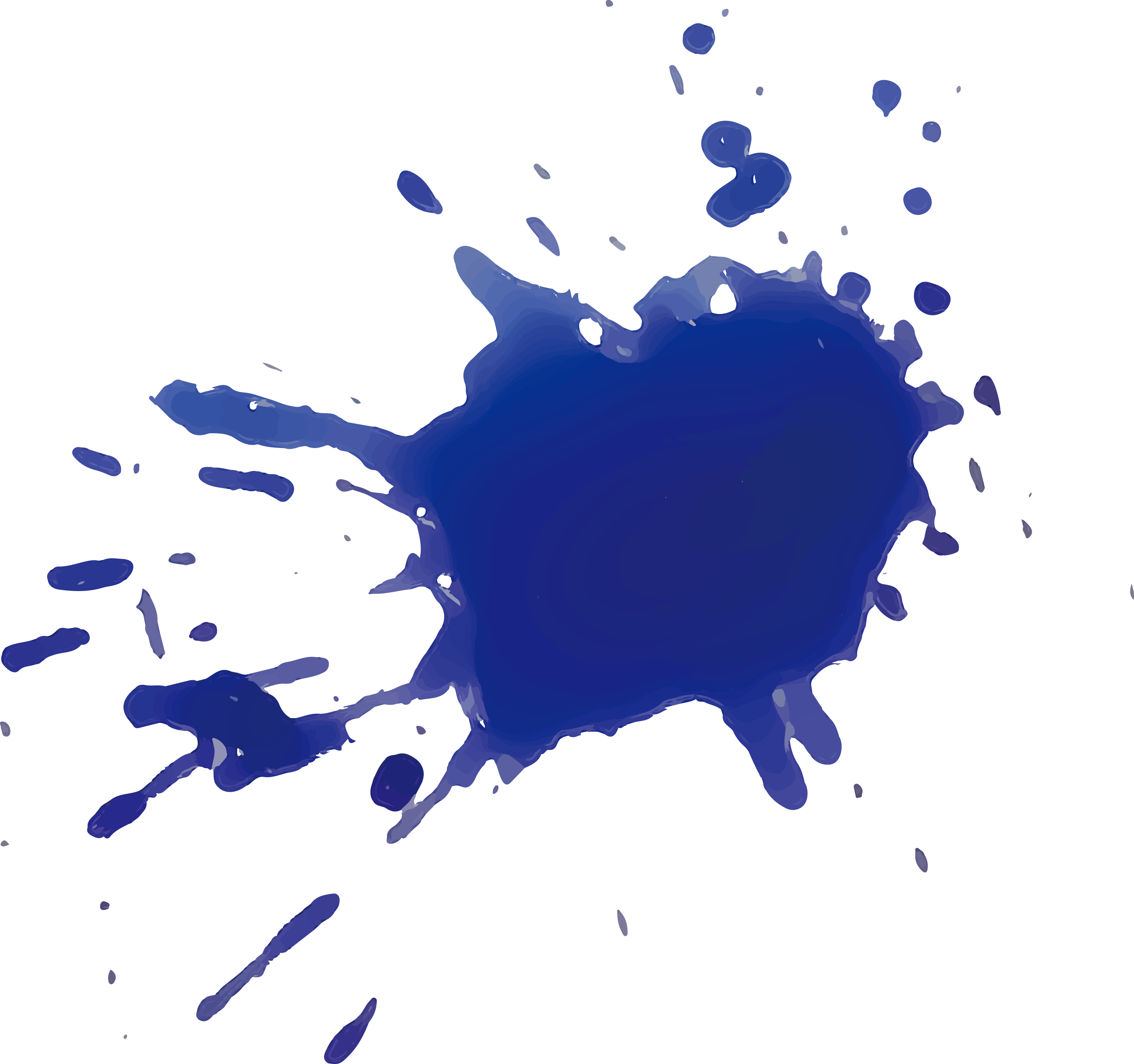 PEMBELIAN HARTA SECARA KREDIT 
(DI TAHUN 2023)
Contoh :

Seorang WL membeli sebuah rumah dengan cara KPR di bulan Juli 2023, jangka waktu selama 10 tahun. Harga rumah senilai 1 milyar, dibeli dengan cara membayarkan DP sebesar 300 juta dan pinjaman Bank XYZ sebesar 700 juta.
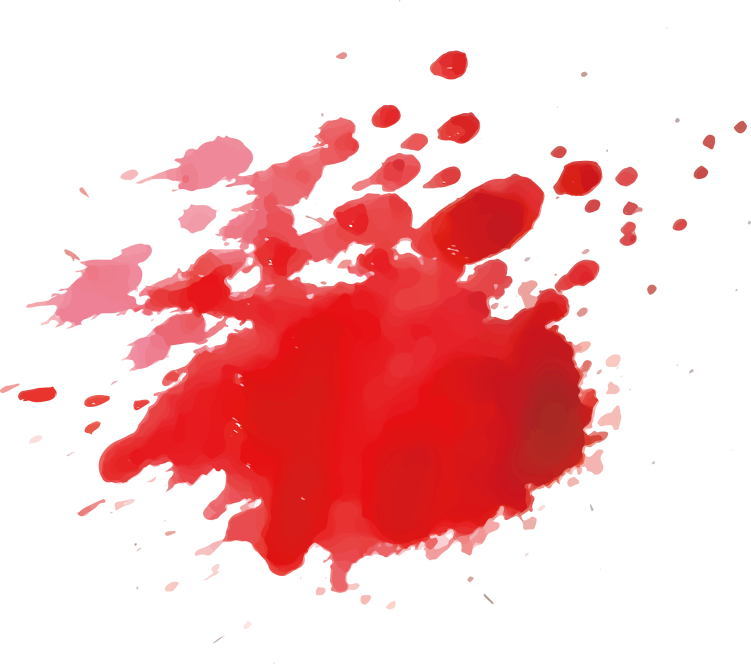 Isian Harta
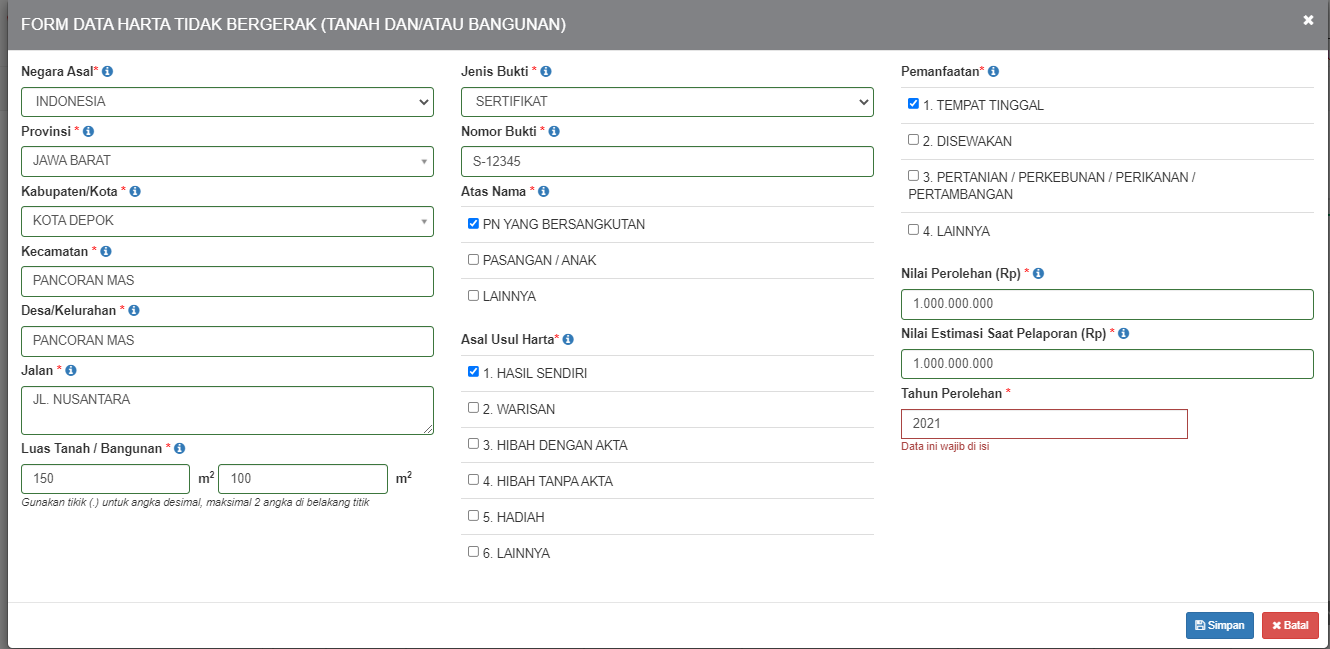 Nilai Harta jika dibeli secara Tunai
Nilai Pasar
2023
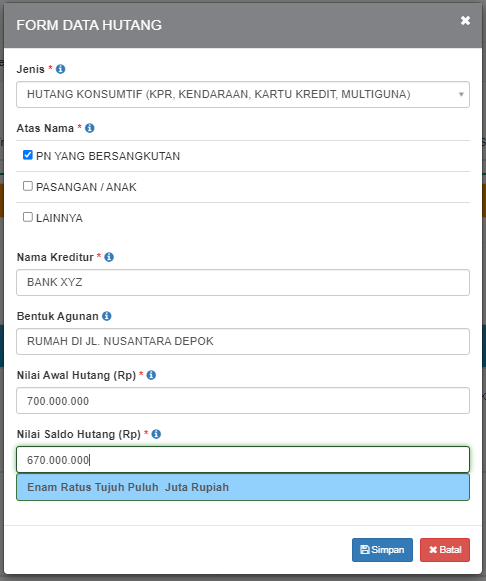 Isian Hutang
Nilai Saldo Hutang =
Nilai awal hutang pokok –
Nilai hutang pokok yg dibayarkan pada bulan  Agustus s.d Desember 2023
Penerimaan
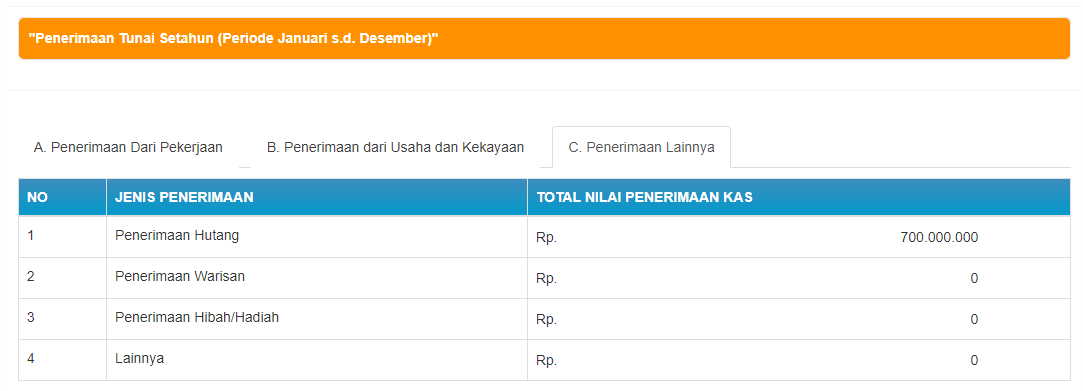 Penerimaan pencairan hutang di bulan Juli 2021
Pengeluaran
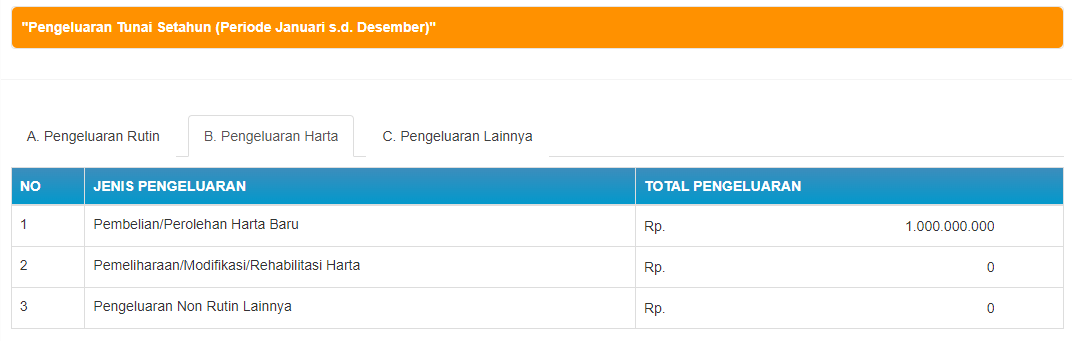 Besar nilai perolehan harta baru
Pengeluaran
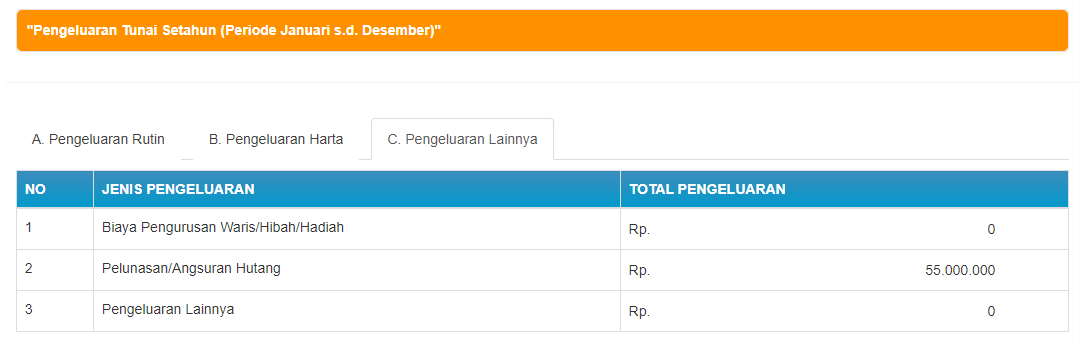 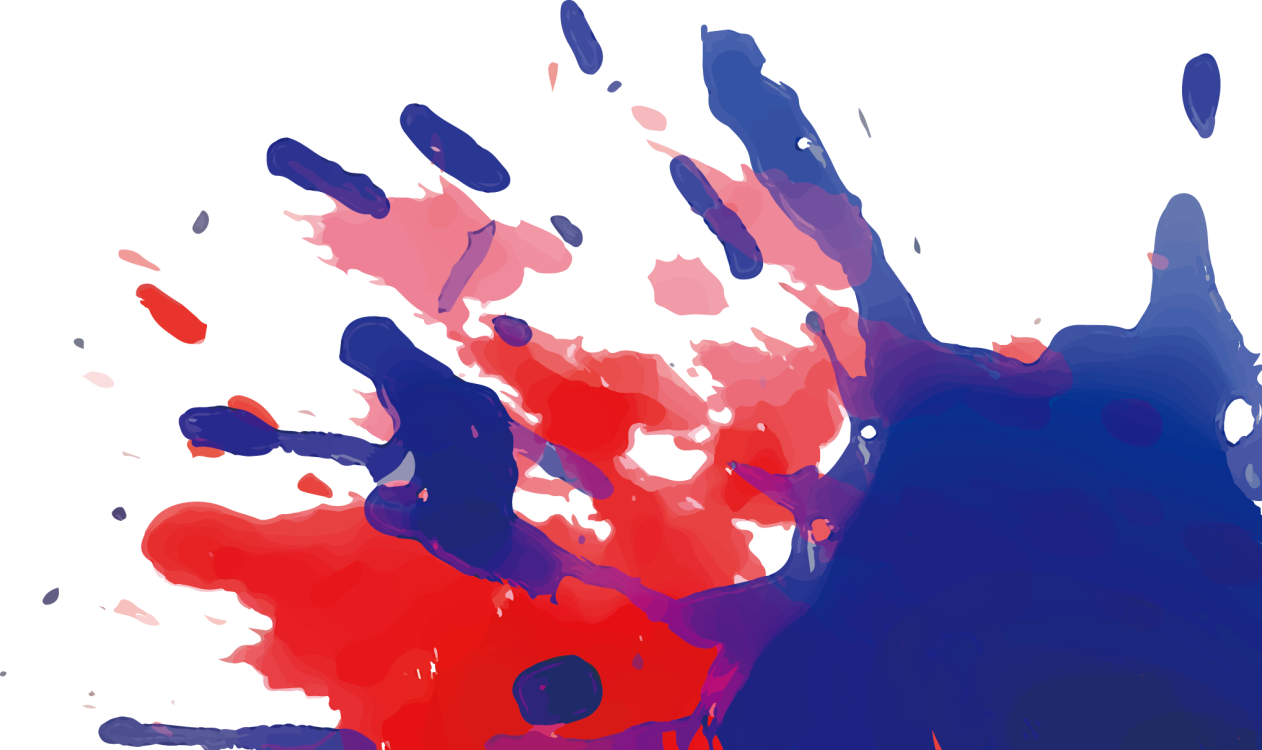 Angsuran hutang (pokok + bunga) yang dibayarkan
Agustus s.d Desember 2023
HAL-HAL
YANG PERLU
DIPERHATIKAN

SAAT PENGISIAN
e-FILING LHKPN
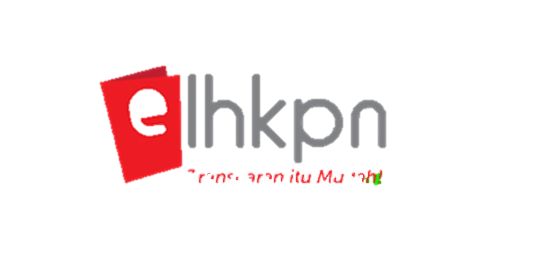 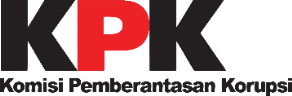 1
Gunakan Nomor HP & eMail Pribadi
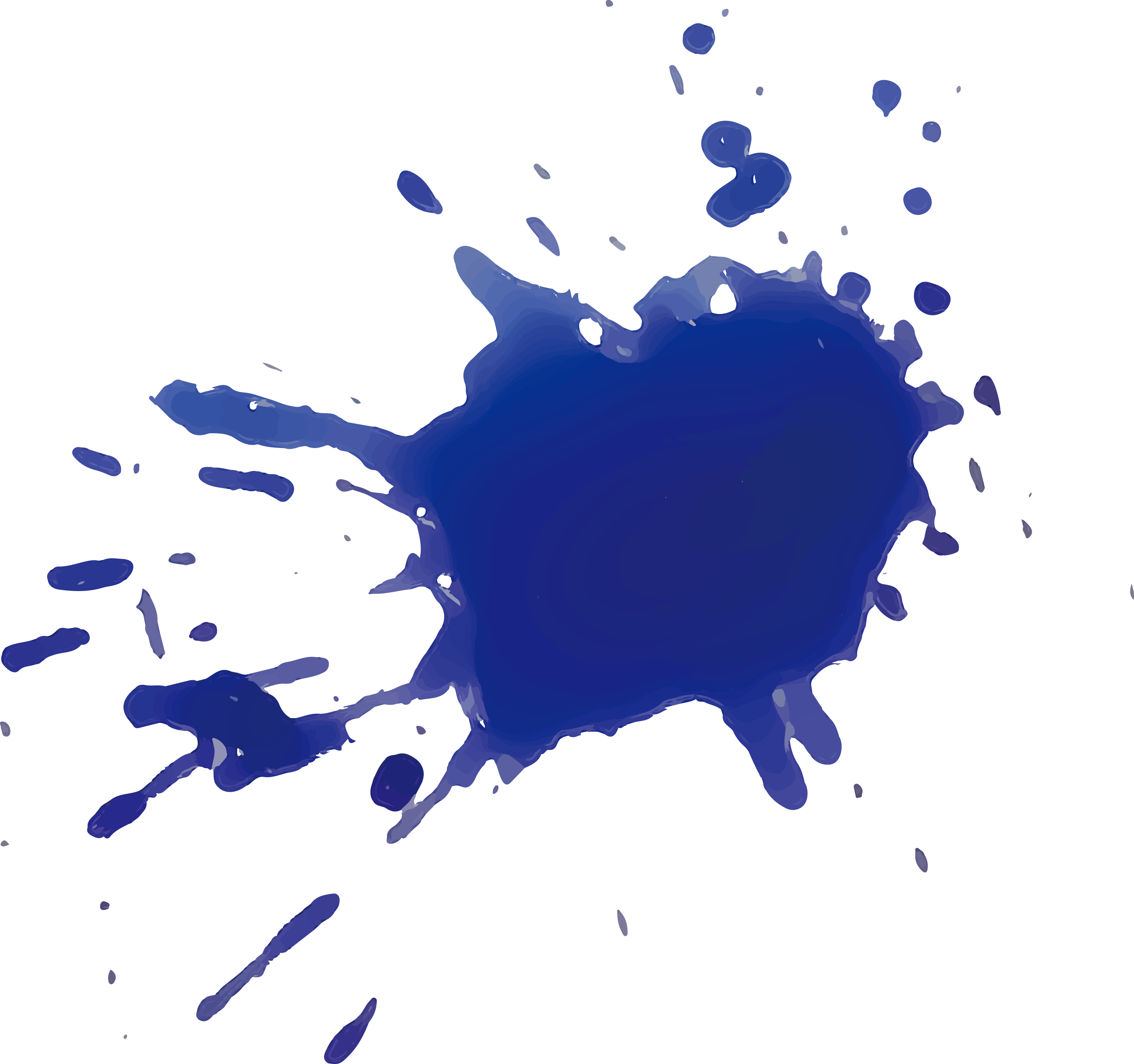 2
Hati-Hati Dalam Penulisan Angka 0
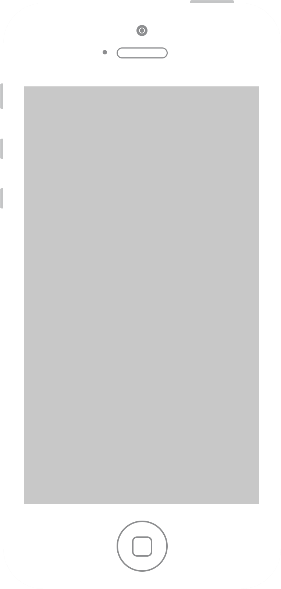 3
Pelaporan ke-2 dan seterusnya,
Pastikan harta Lama diupdate dengan Aksi : Ubah / Tetap / Hapus
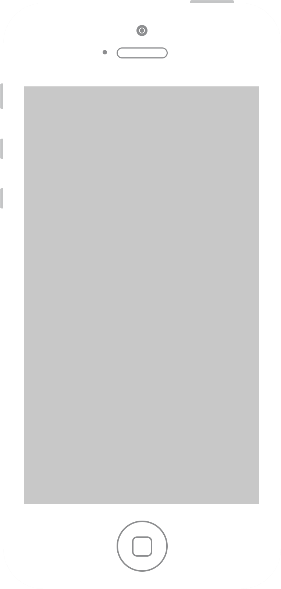 LOAD DATA HARTA SEBELUMNYA
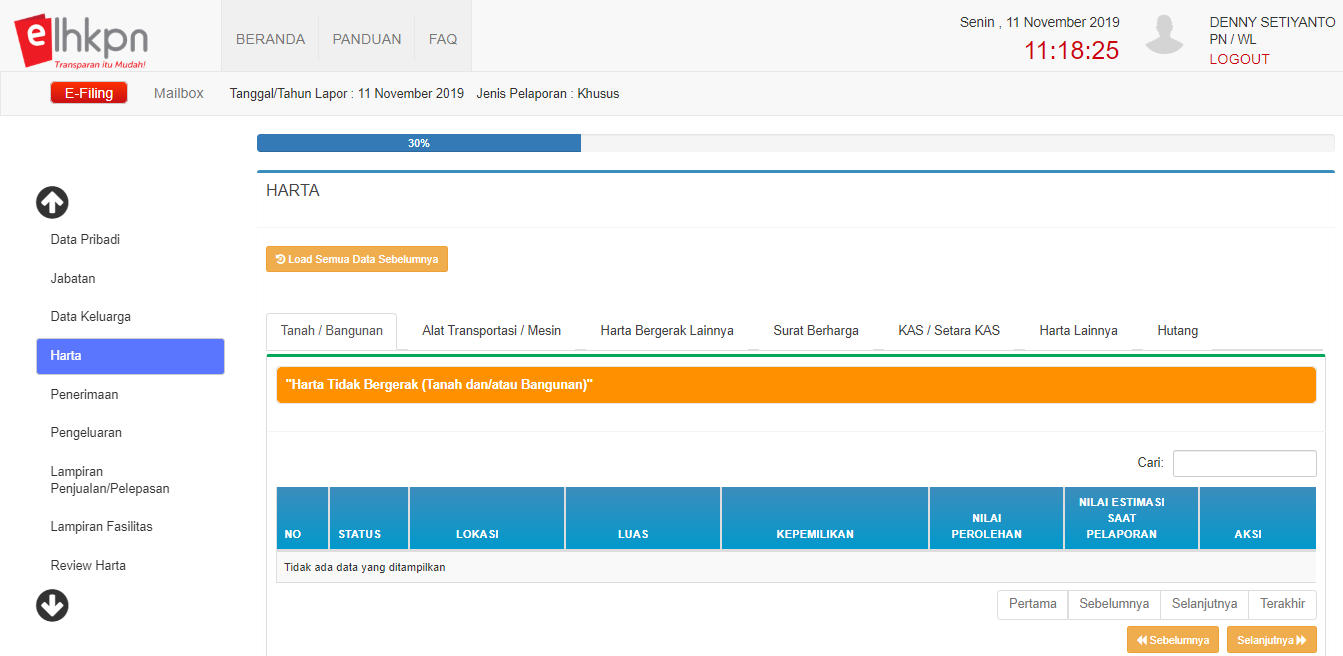 UPDATE HARTA SEBELUMNYA
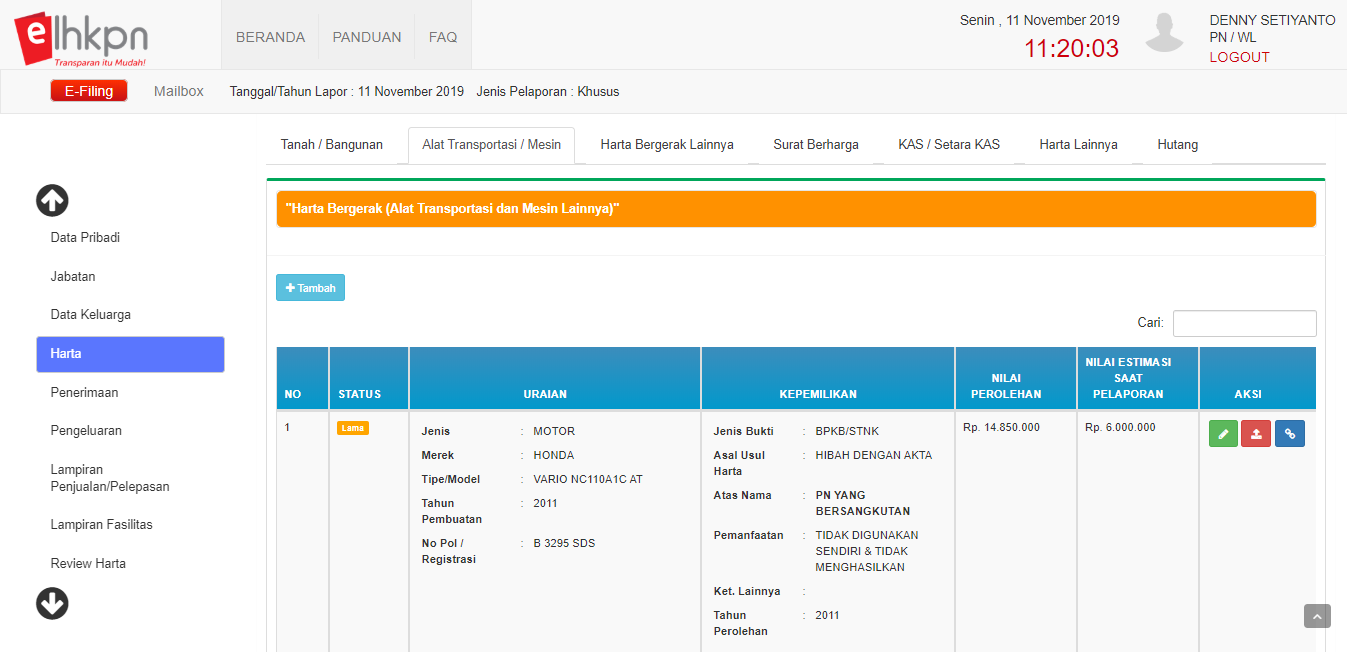 Ubah
Lepas
Tetap
Pastikan status Lama berubah menjadi Ubah, Tetap, atau Lepas
PENAMBAHAN HARTA
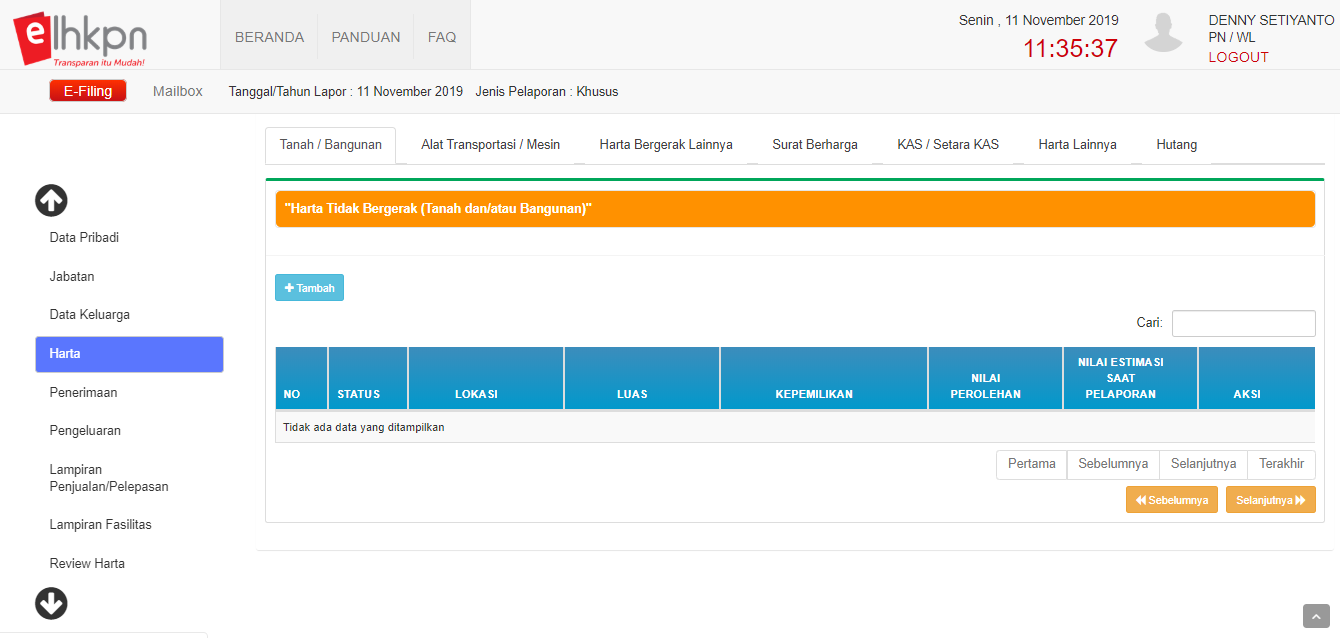 4
Review Ringkasan Harta 
sebelum dikirimkan
Cetak Ikhtisar Harta
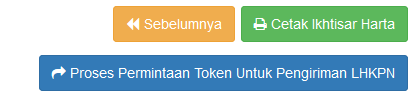 5
Pastikan LHKPN telah terkirim
Proses Permintaan Token
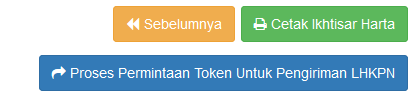 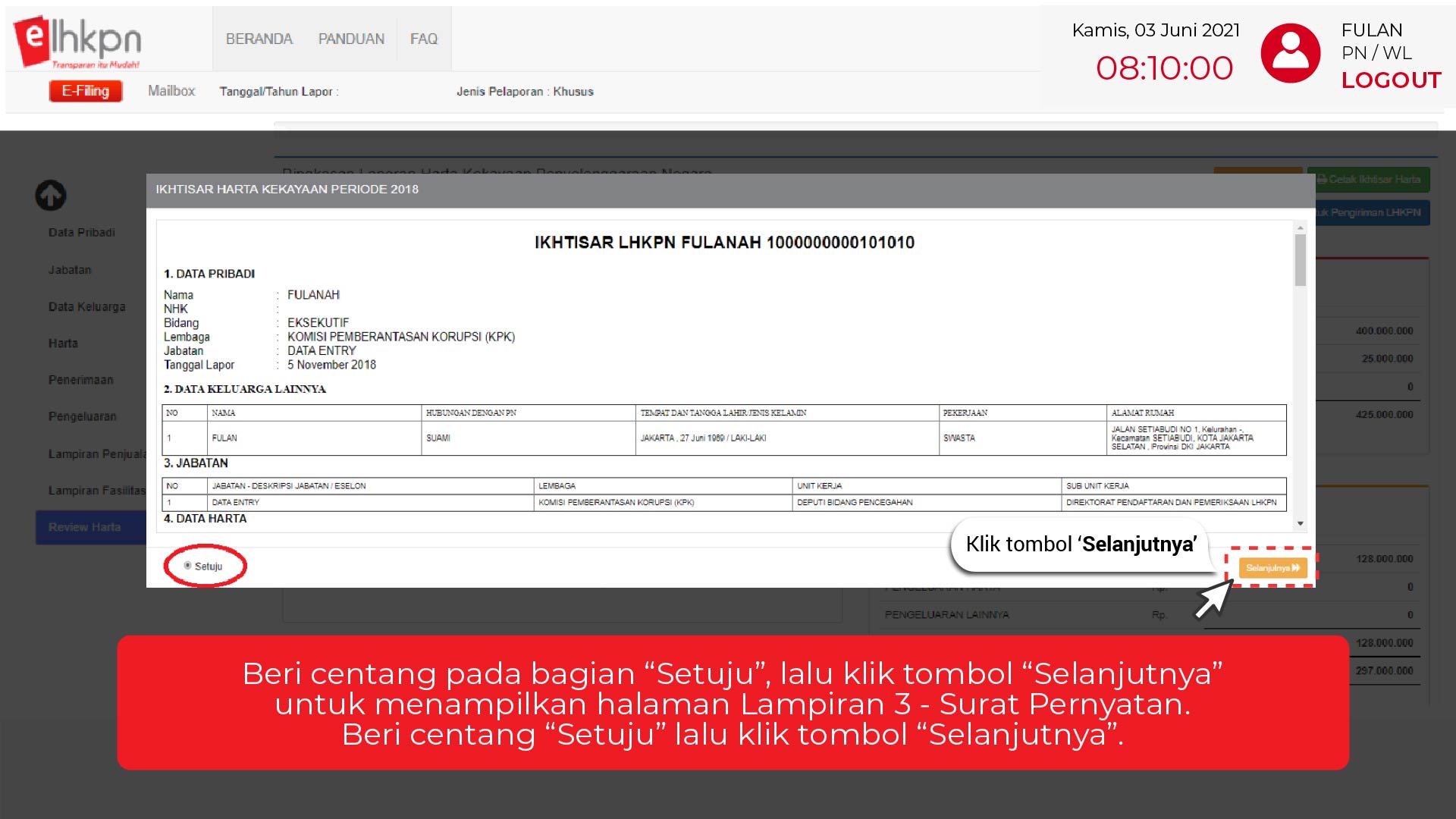 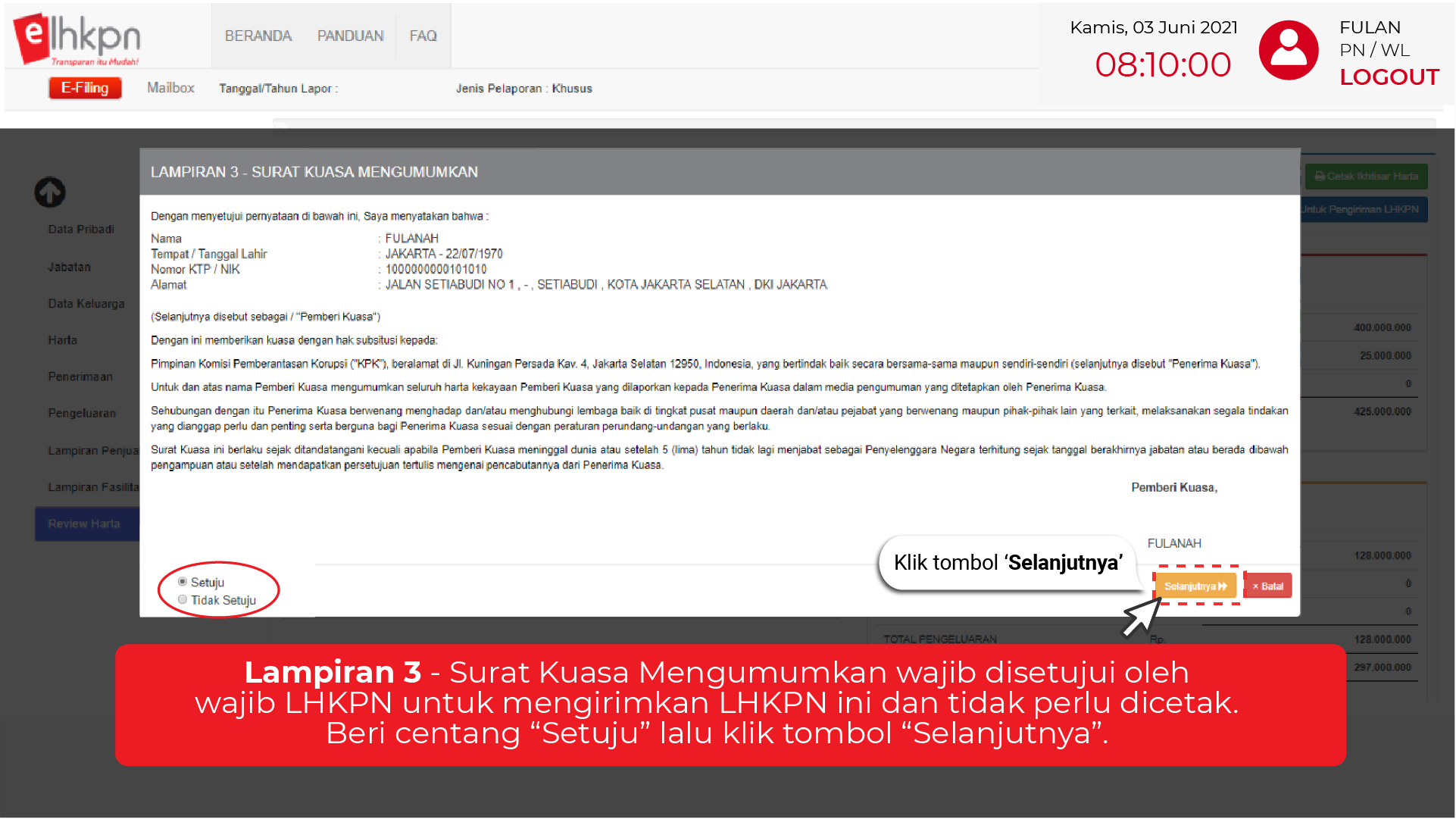 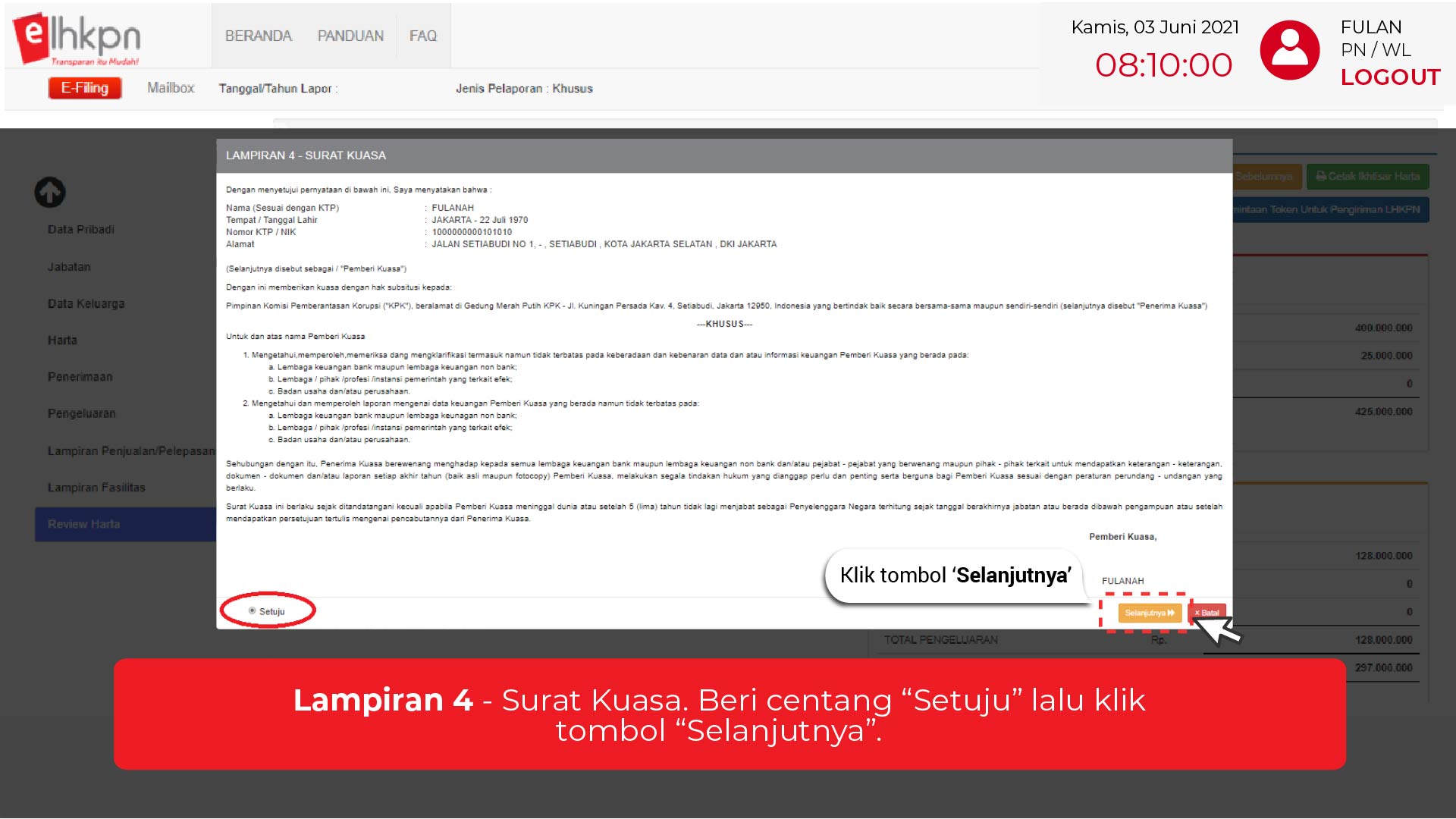 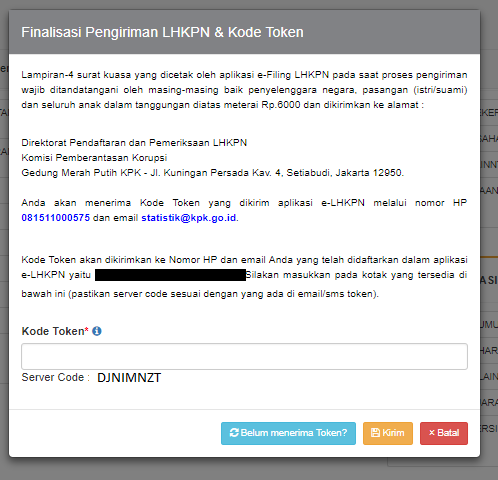 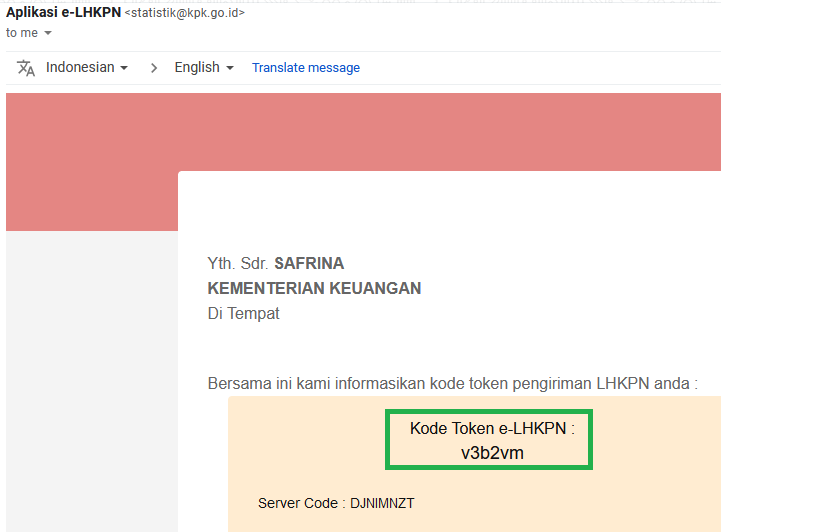 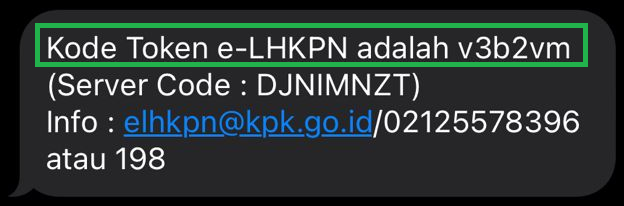 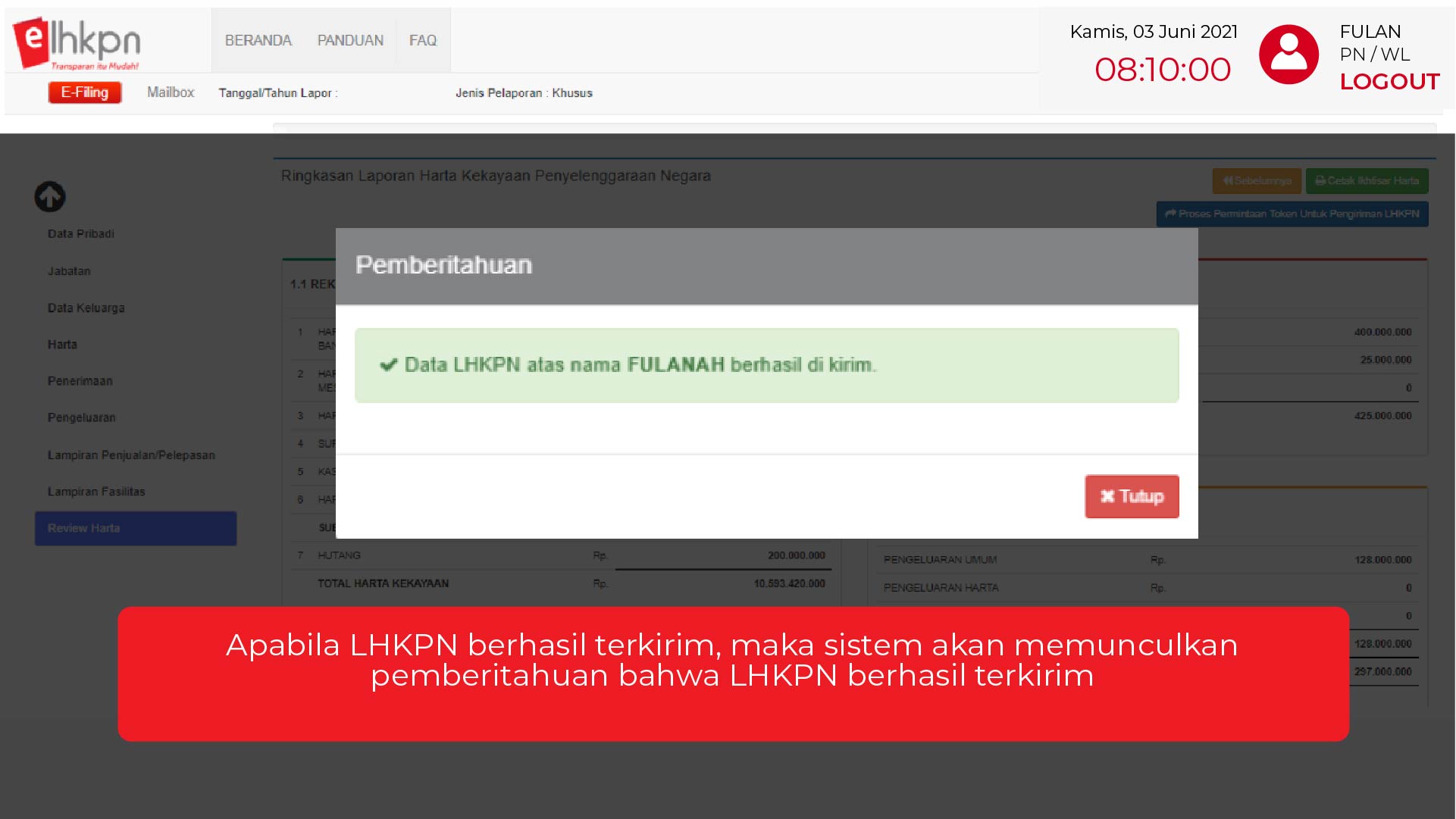 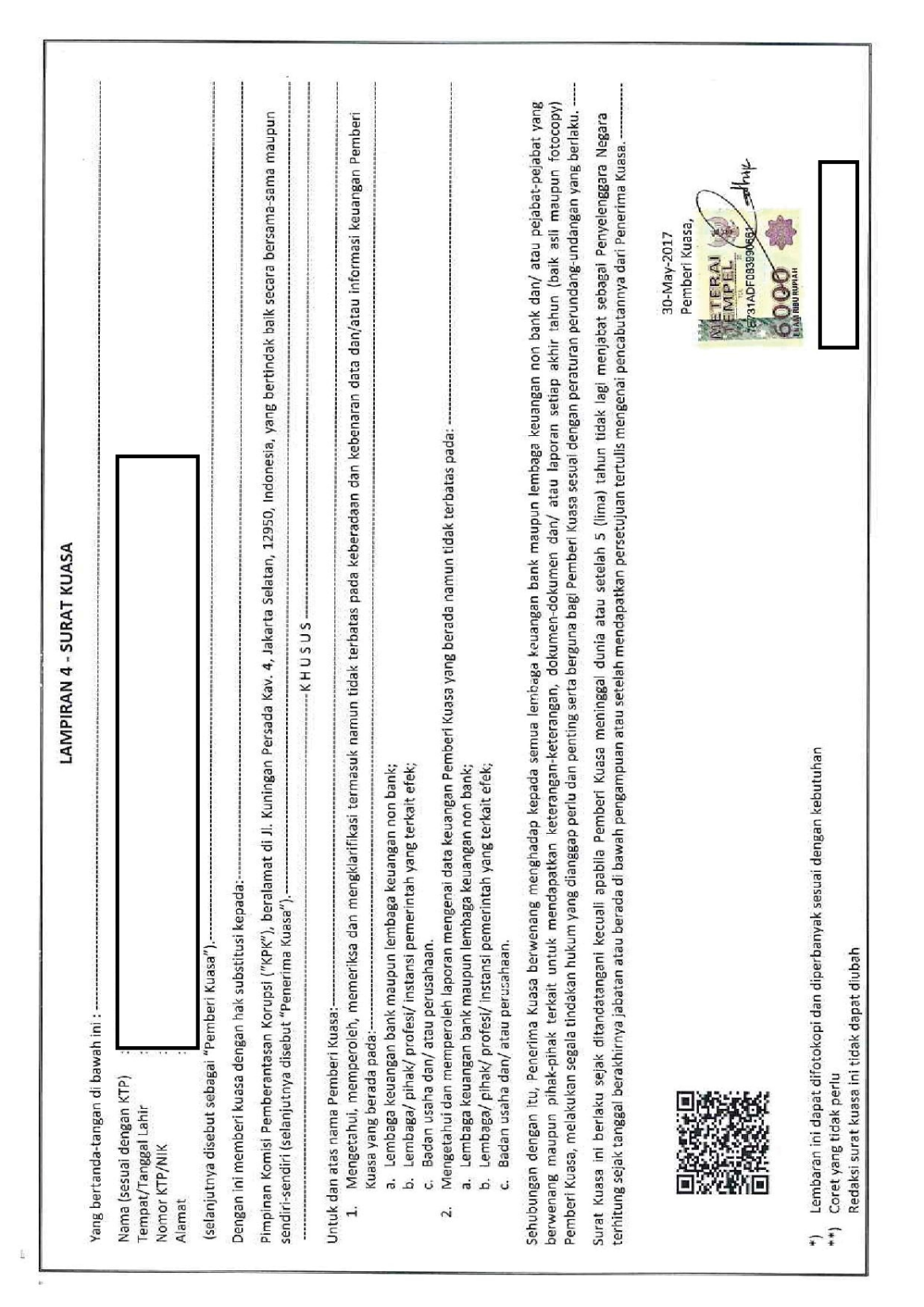 DOKUMEN KELENGKAPAN YANG DIKIRIMKAN
Atas nama PN, Pasangan & Anak dalam Tanggungan berusia > 17 tahun
Meterai
10.000
Alamat Pengiriman :
Direktorat PP LHKPN, Gedung Merah Putih KPK
Jl. Kuningan Persada Kav. 4, Setiabudi, Jakarta Selatan, 12950
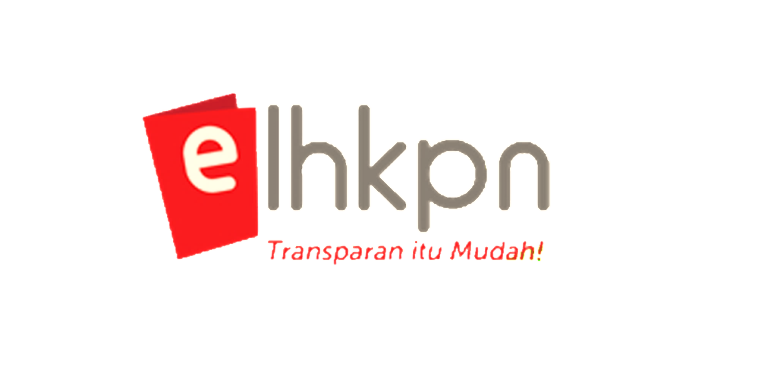 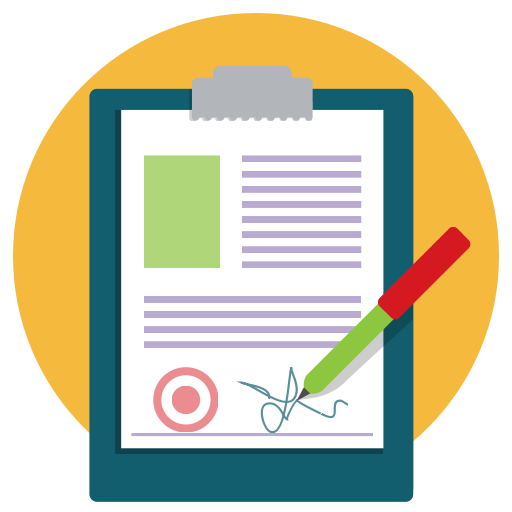 SELAMAT MENGISI E-FILING LHKPN
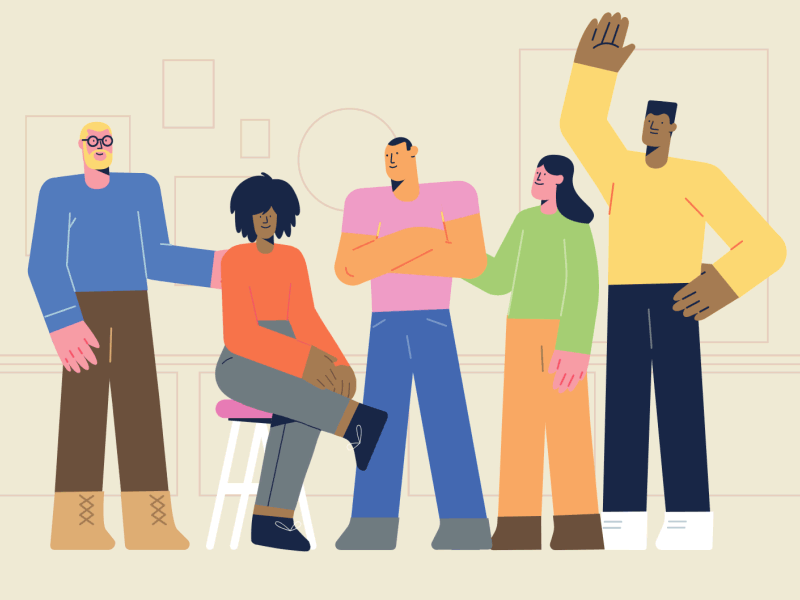 TERIMA KASIH
INSPEKTORAT PROVINSI JAWA TENGAH
Jalan Pemuda 127-133, Sekayu, Semarang Tengah, Kota Semarang 50132
Kunjungi kami:
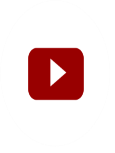 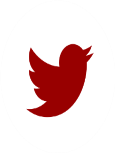 Inspektorat_jtg
Inspektorat Prov. Jateng
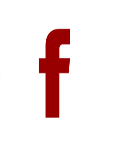 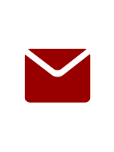 inspektorat@jatengprov.go.id
Inspektorat_jtg
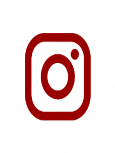 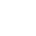 www.inspektorat.jatengprov.go.id
Inspektorat_jtg
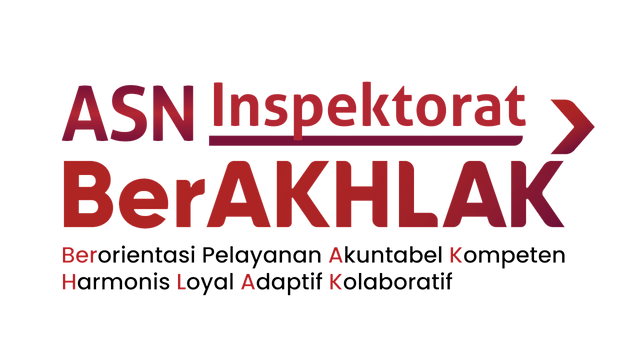 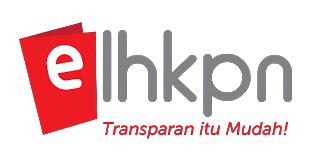 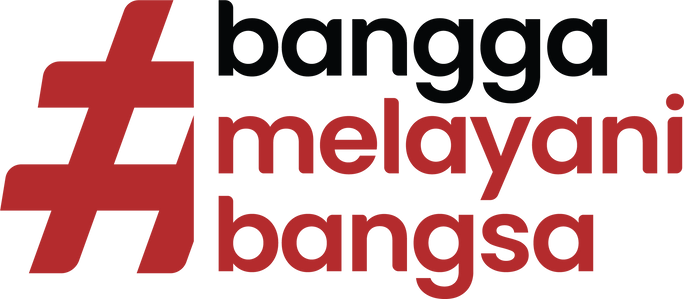